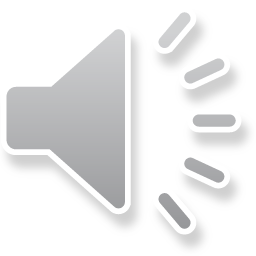 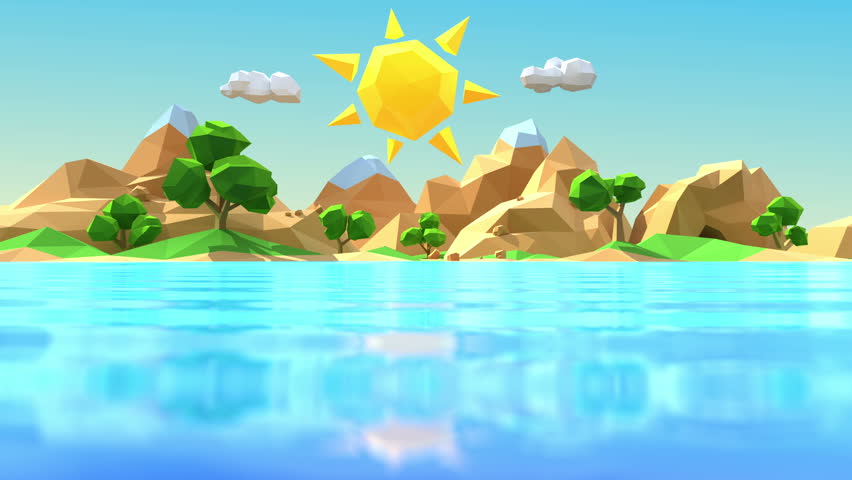 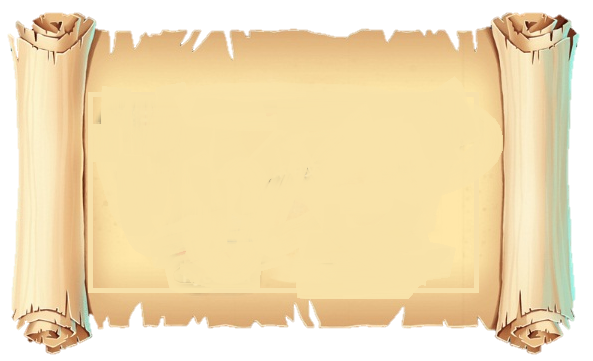 Trò chơi: 
Truy tìm kho báu
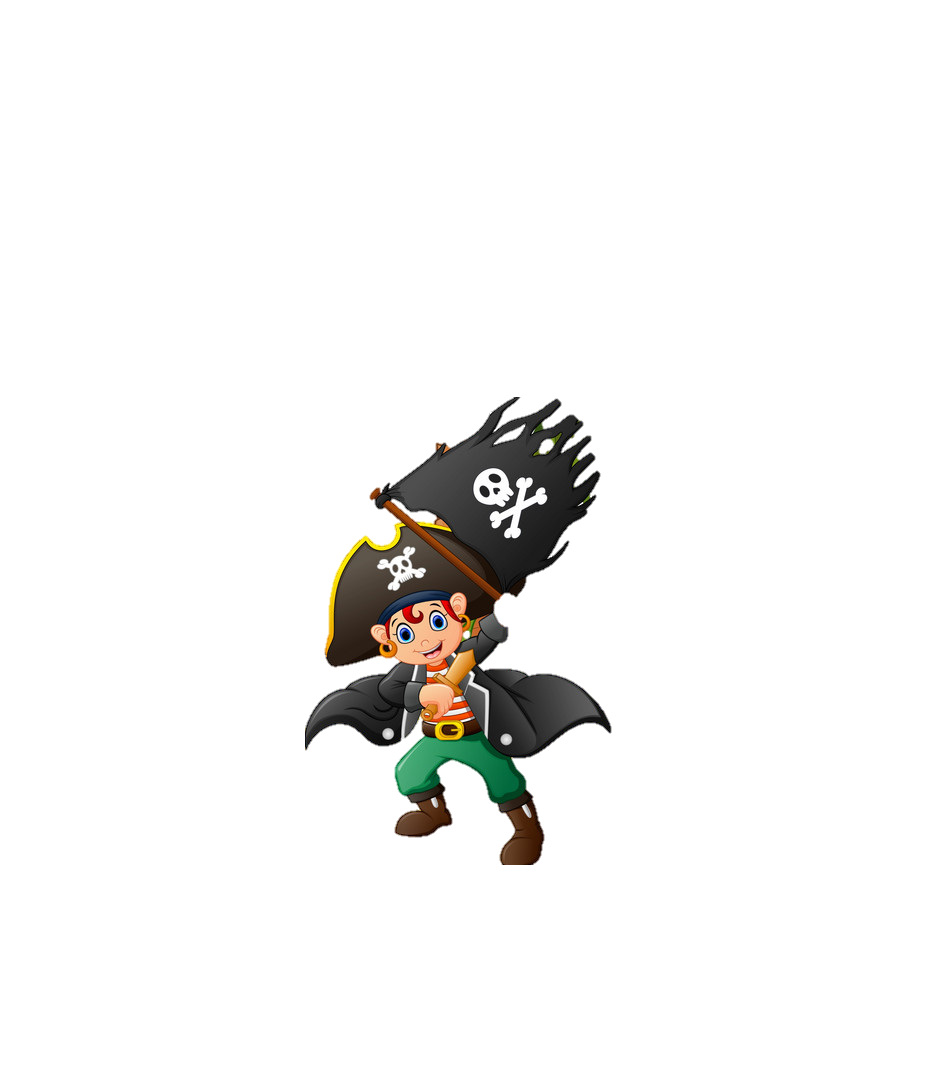 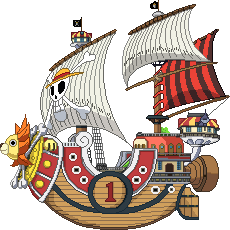 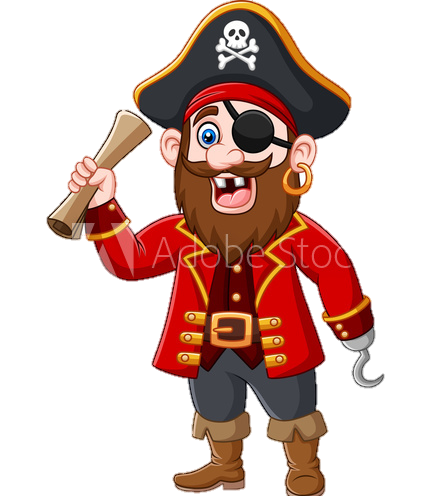 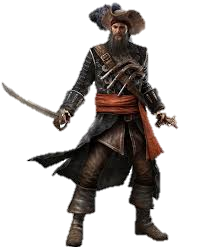 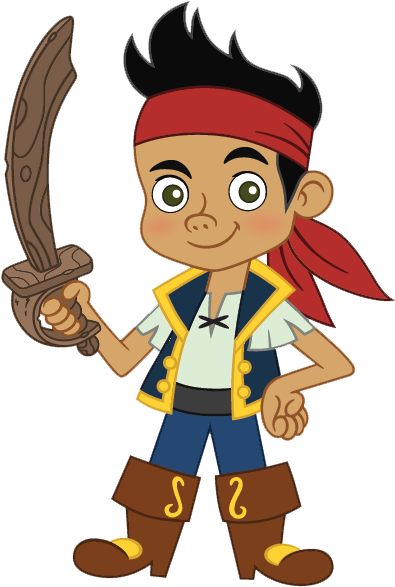 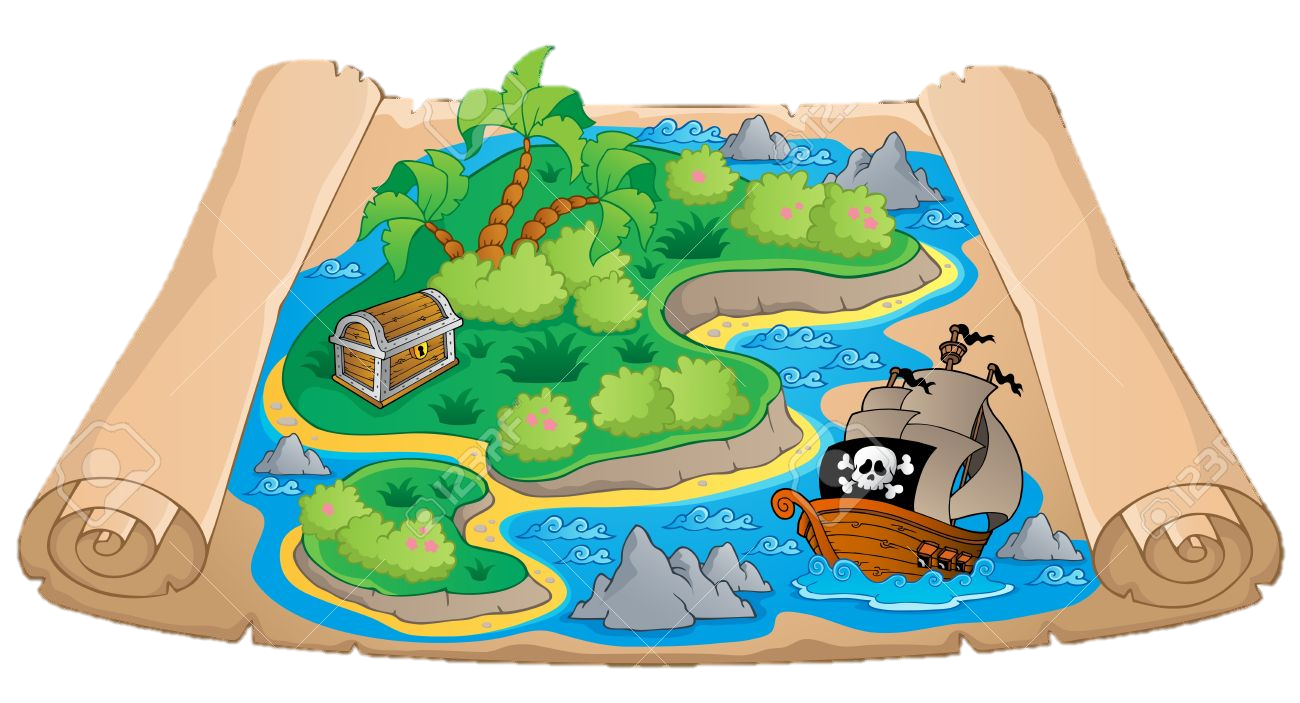 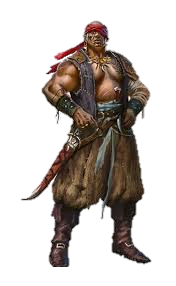 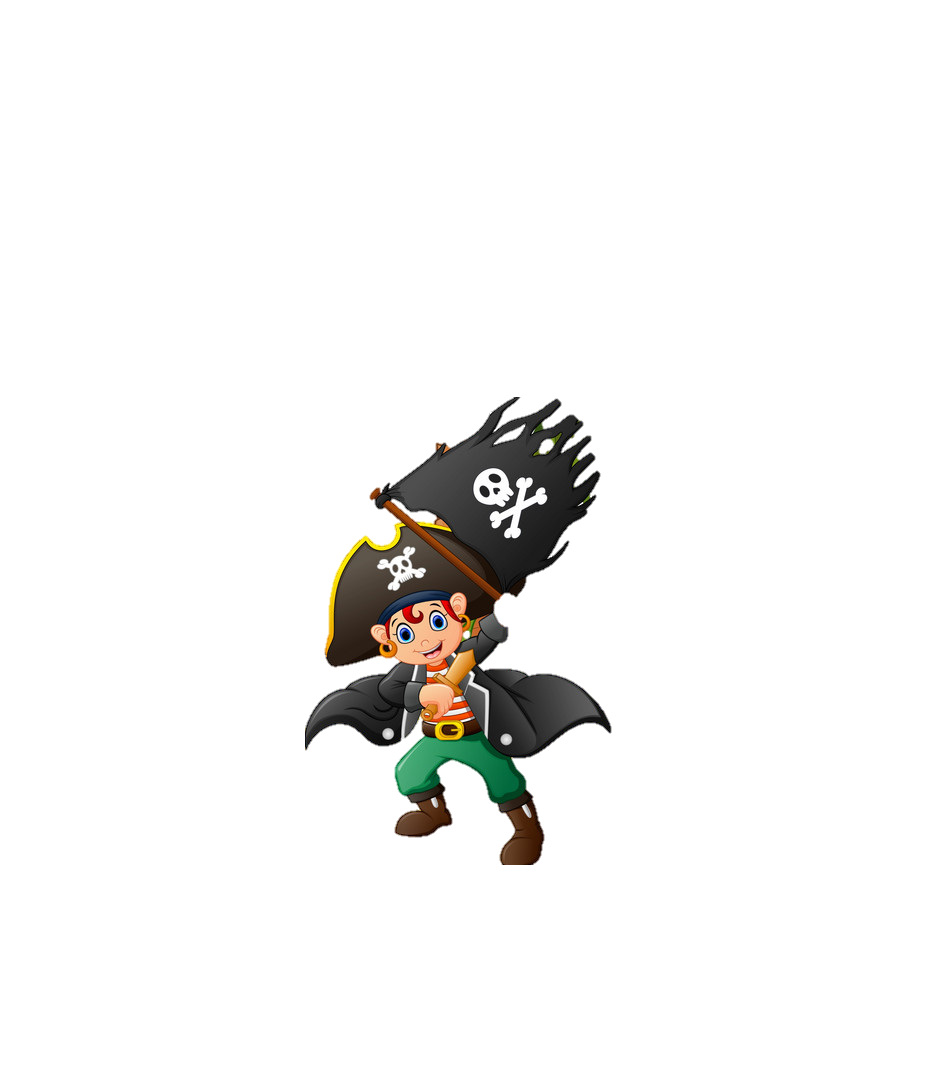 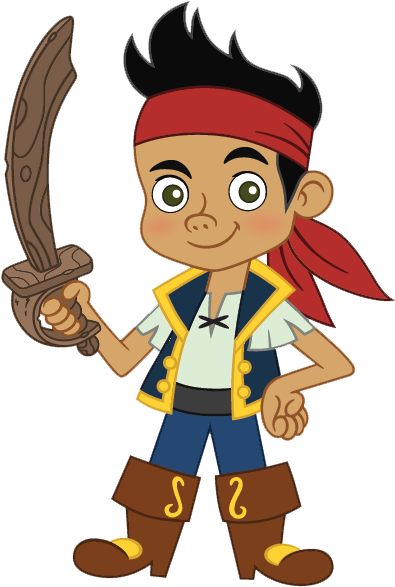 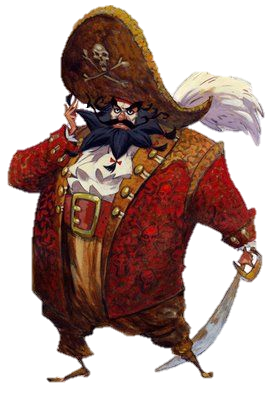 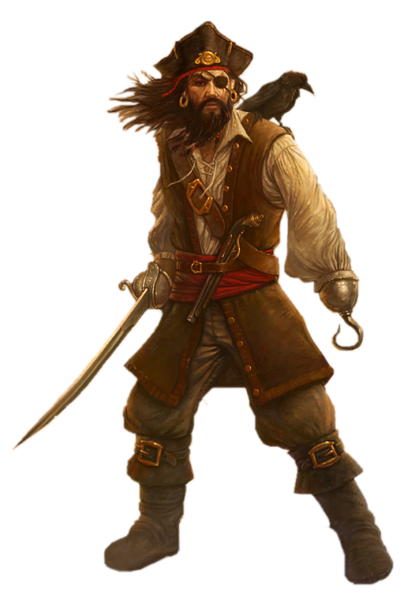 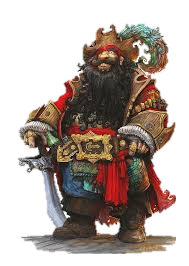 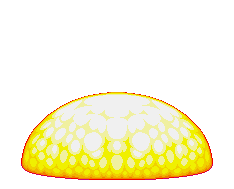 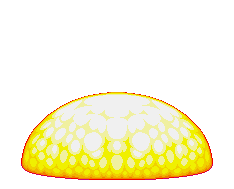 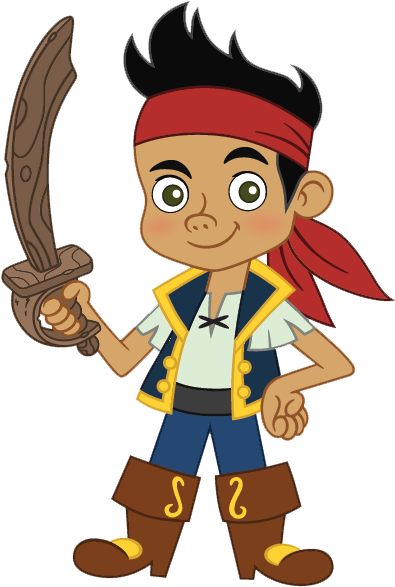 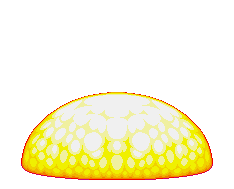 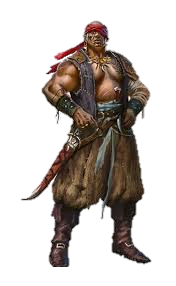 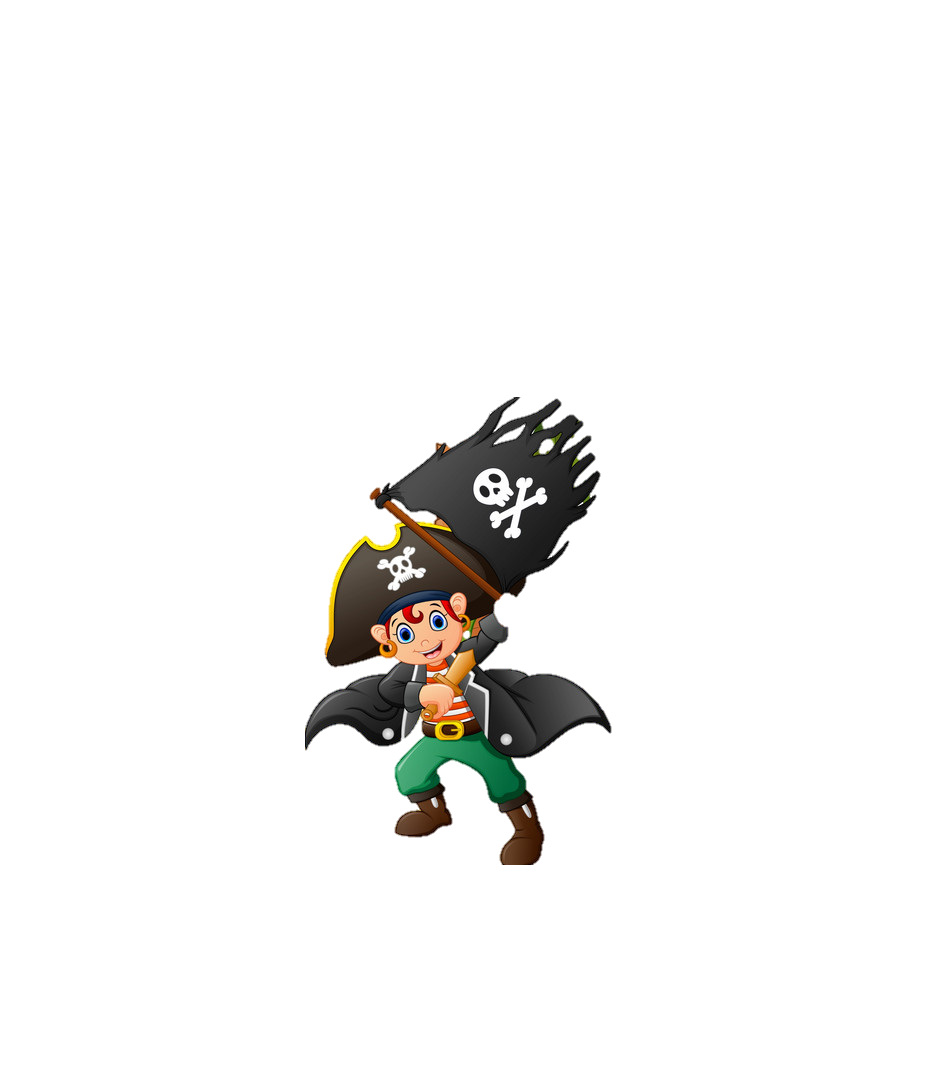 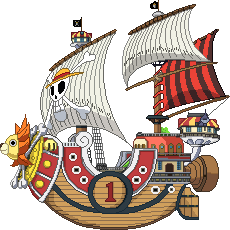 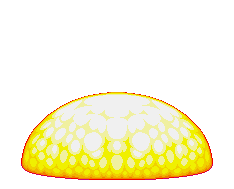 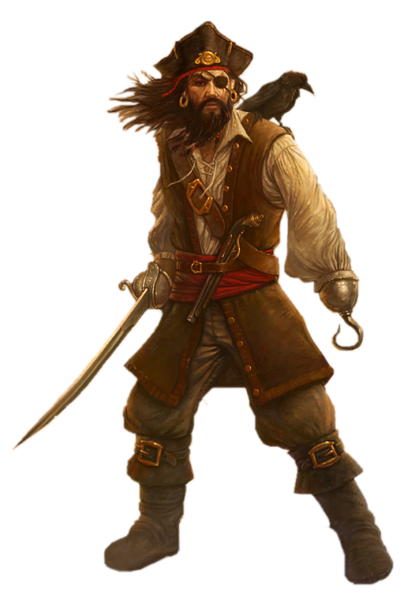 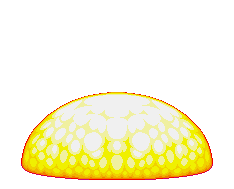 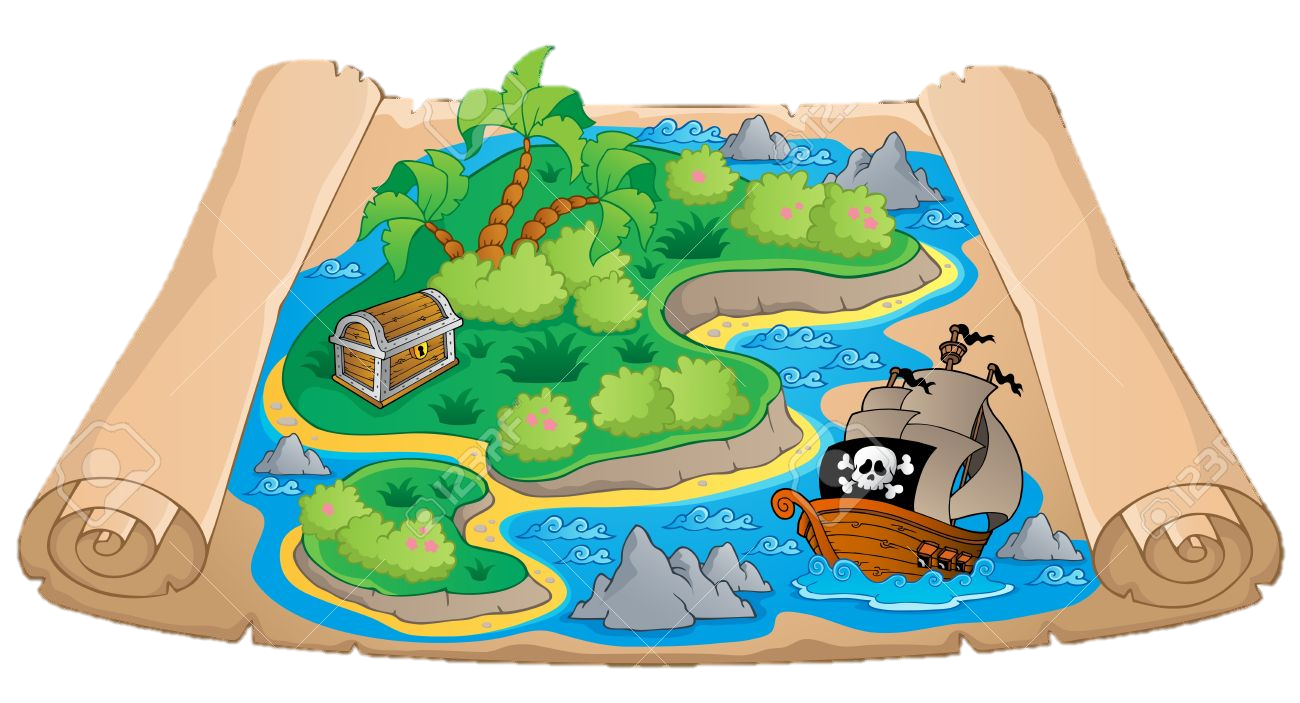 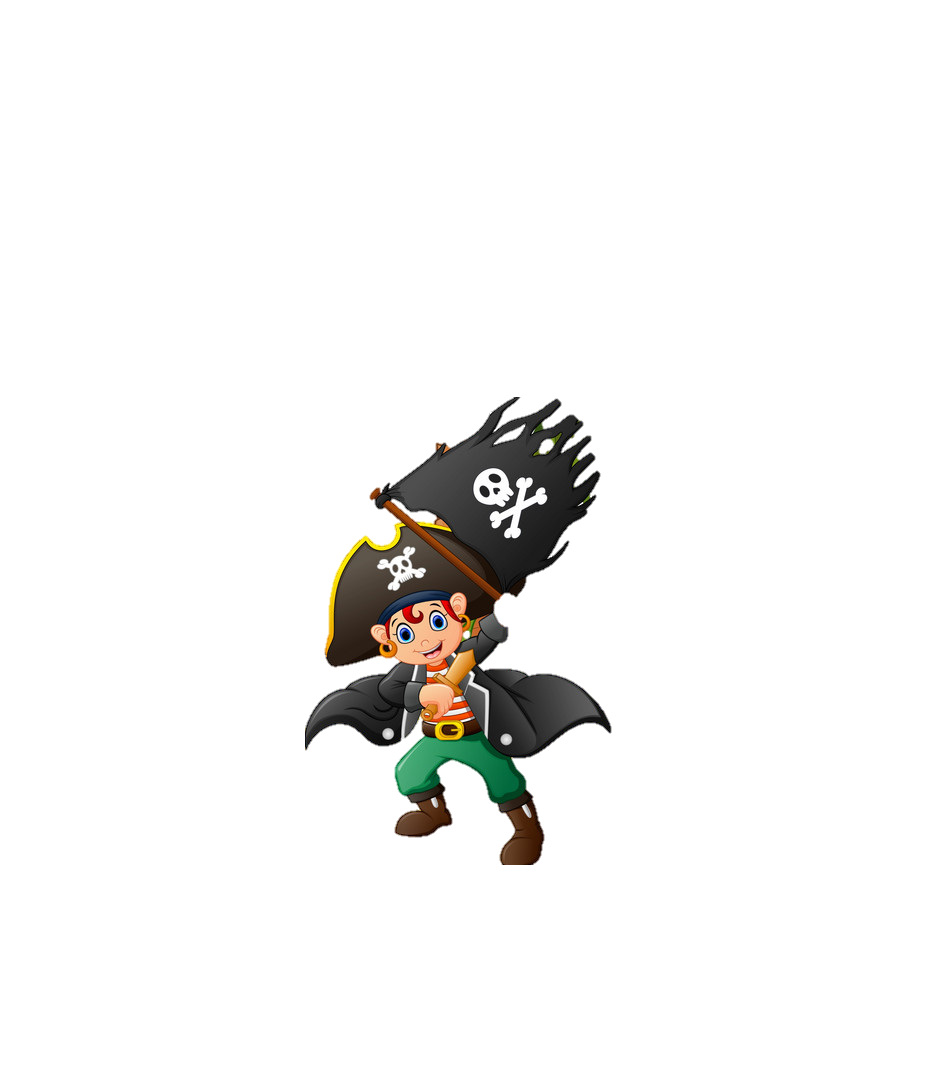 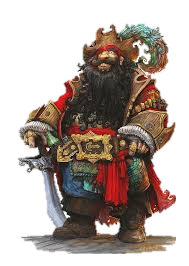 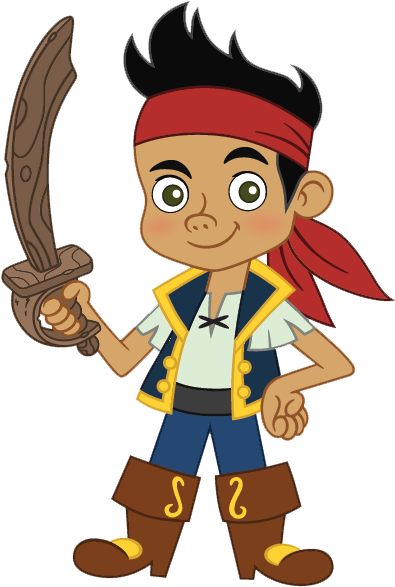 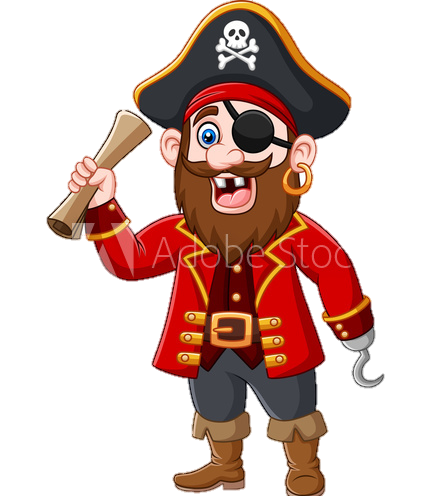 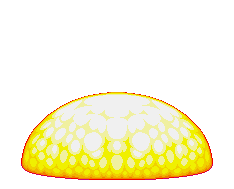 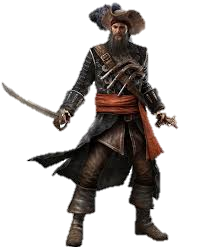 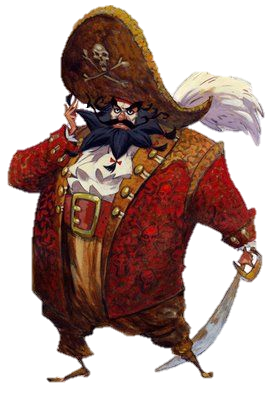 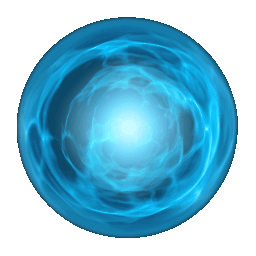 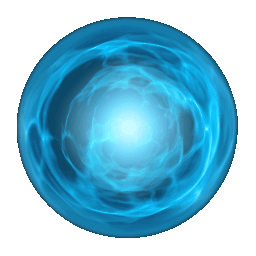 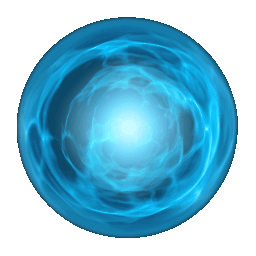 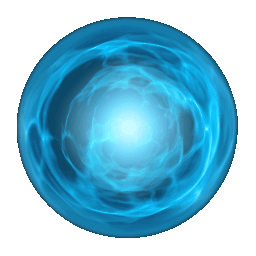 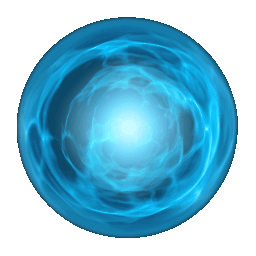 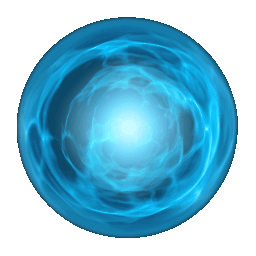 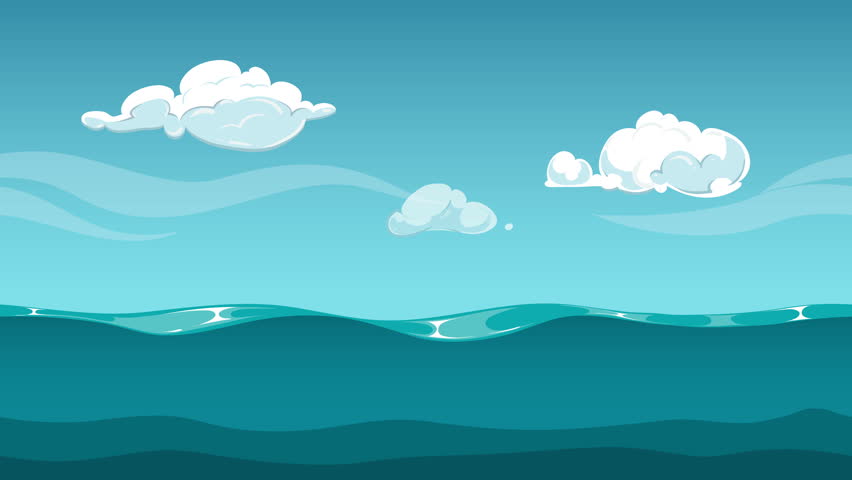 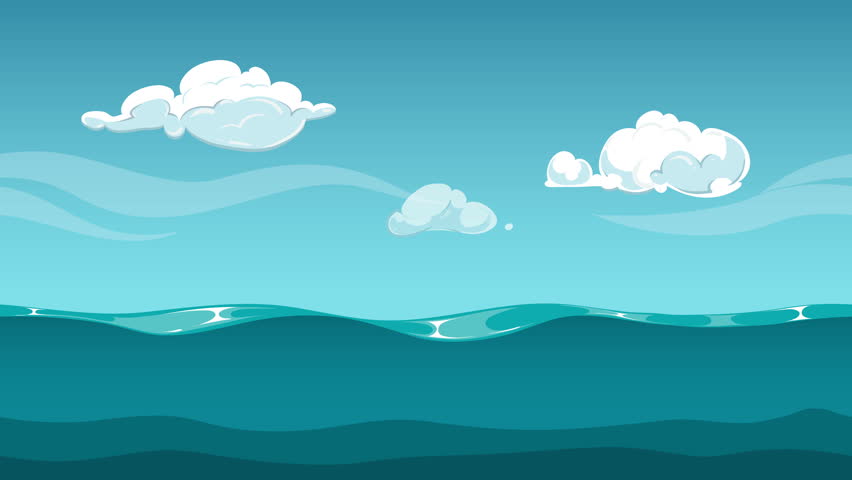 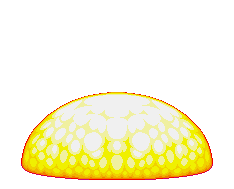 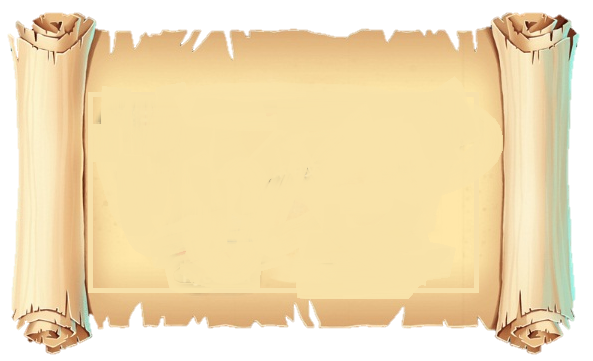 Nhập câu hỏi ở đây
Thay đổi các câu hỏi
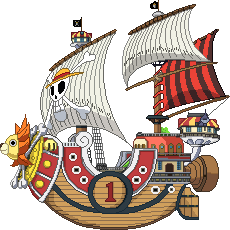 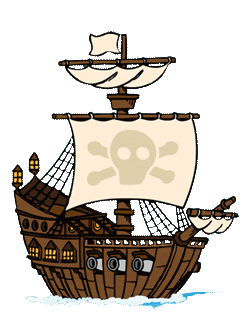 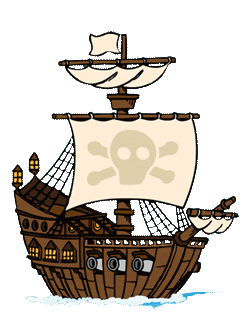 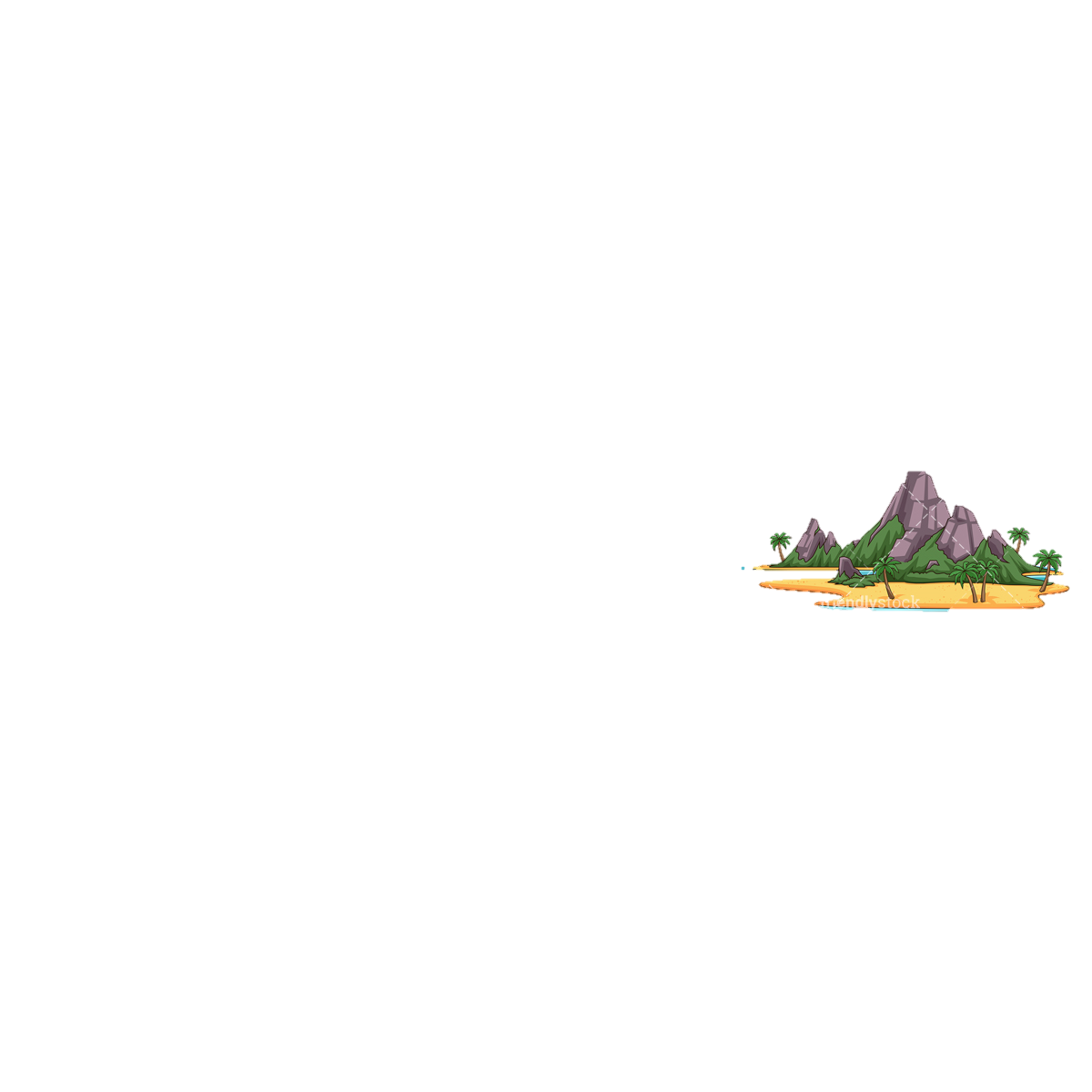 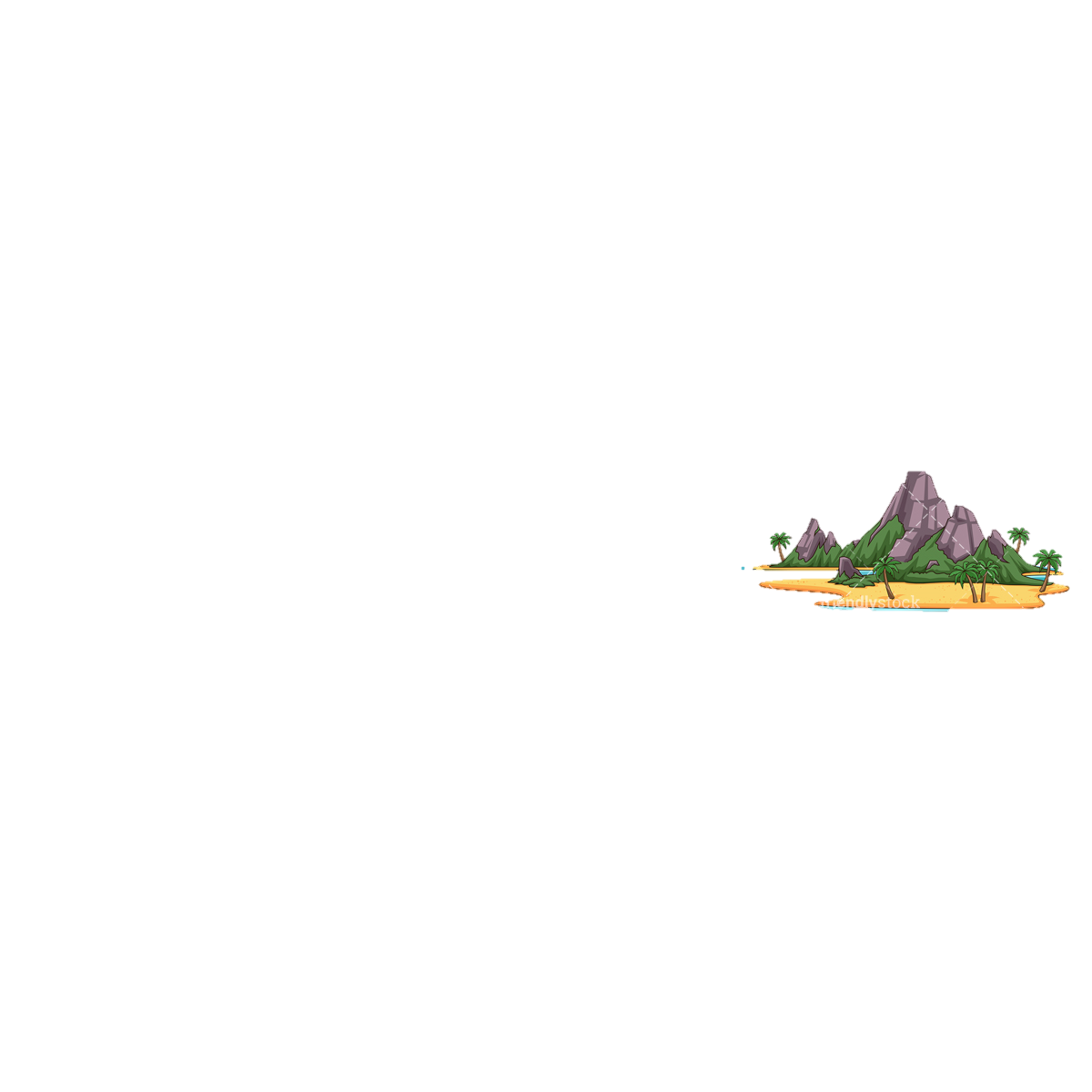 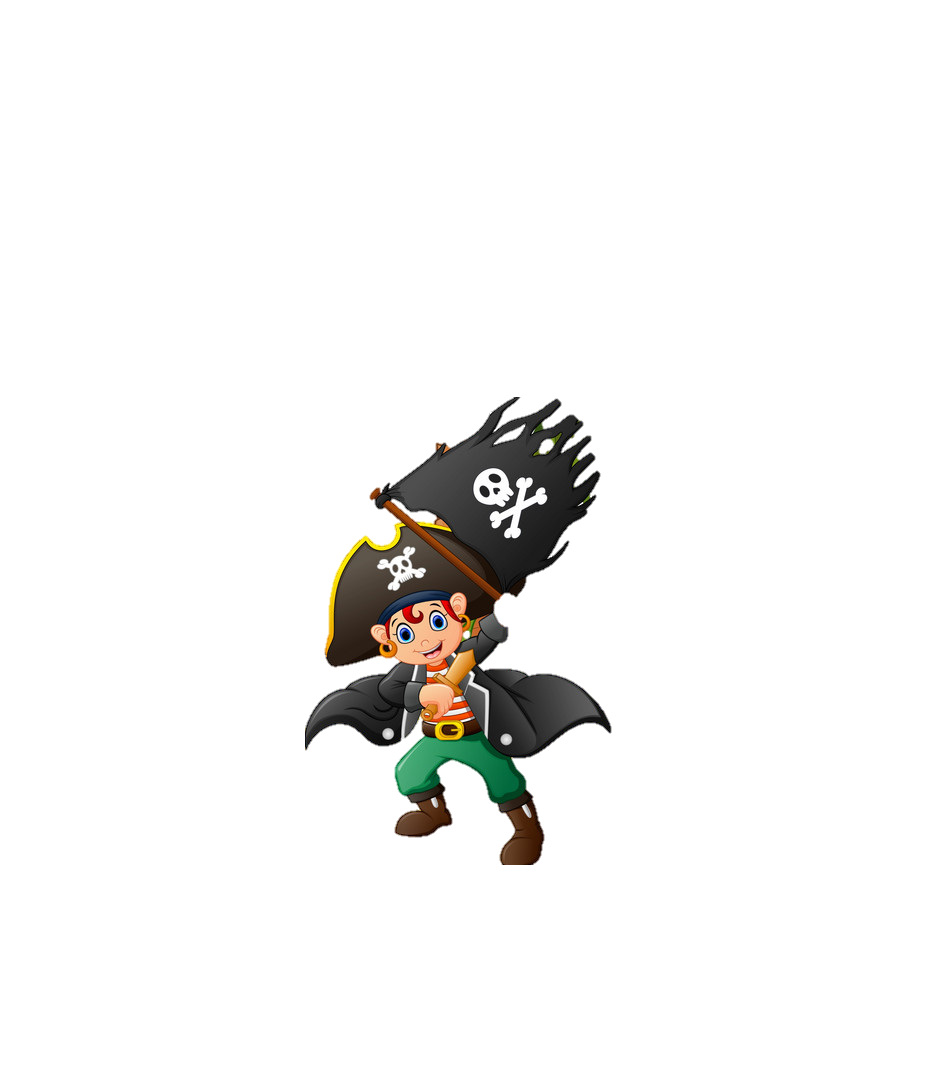 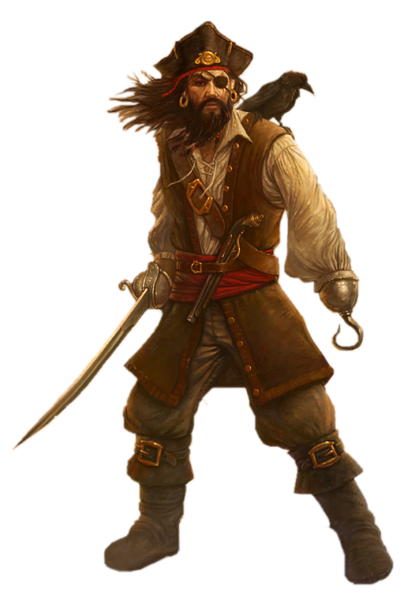 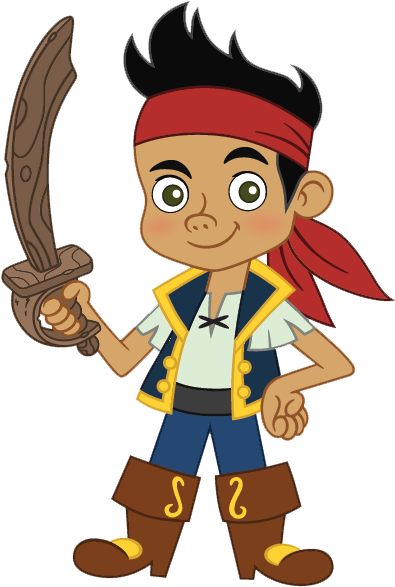 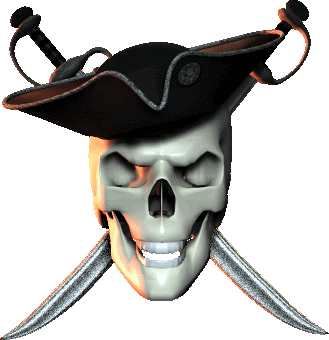 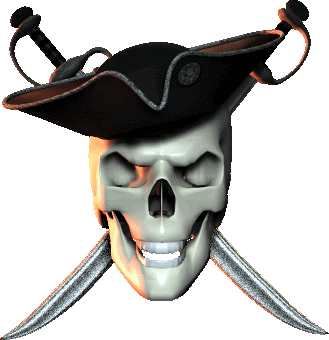 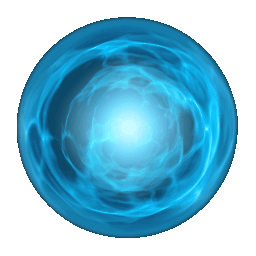 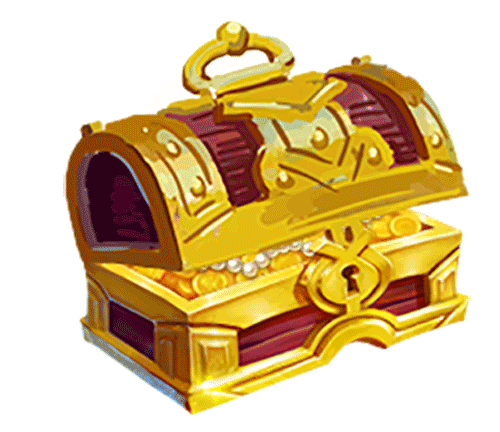 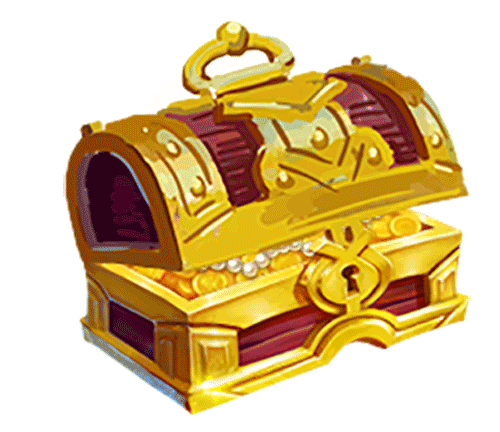 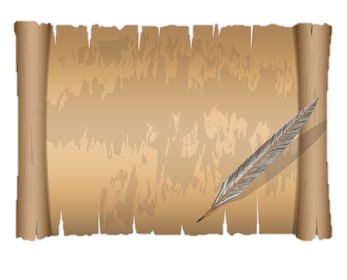 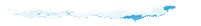 Đánh đáp án ở đây
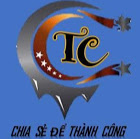 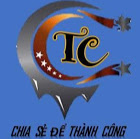 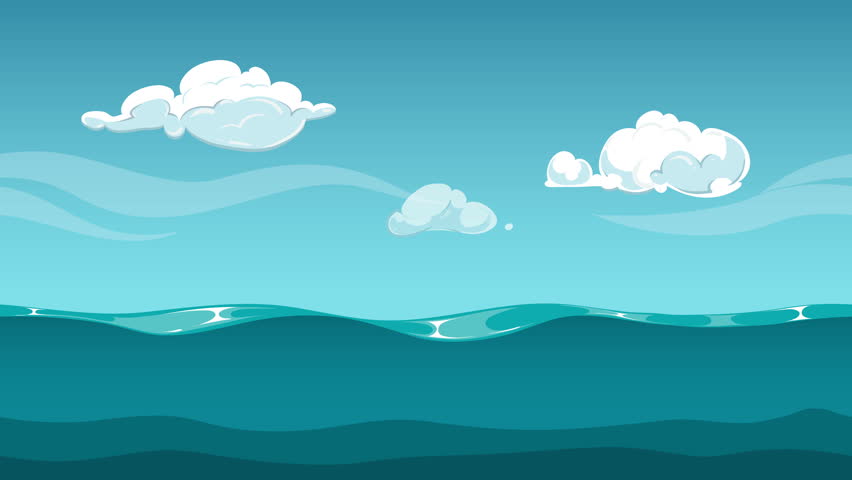 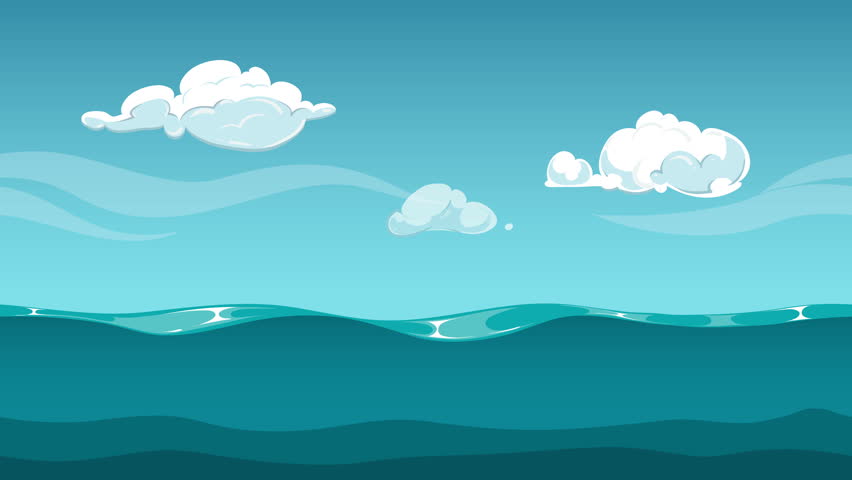 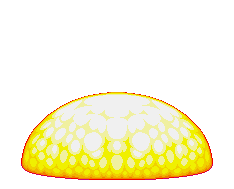 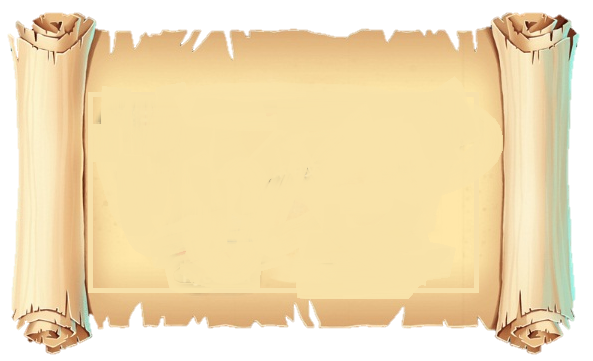 Nhập câu hỏi ở đây
Thay đổi các câu hỏi
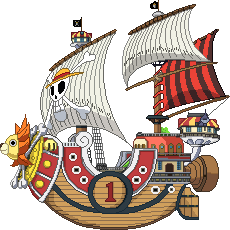 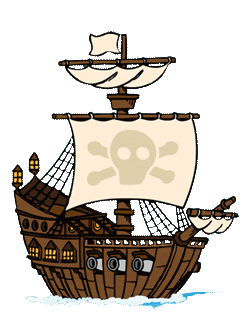 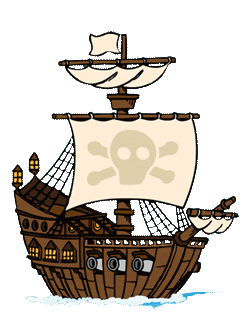 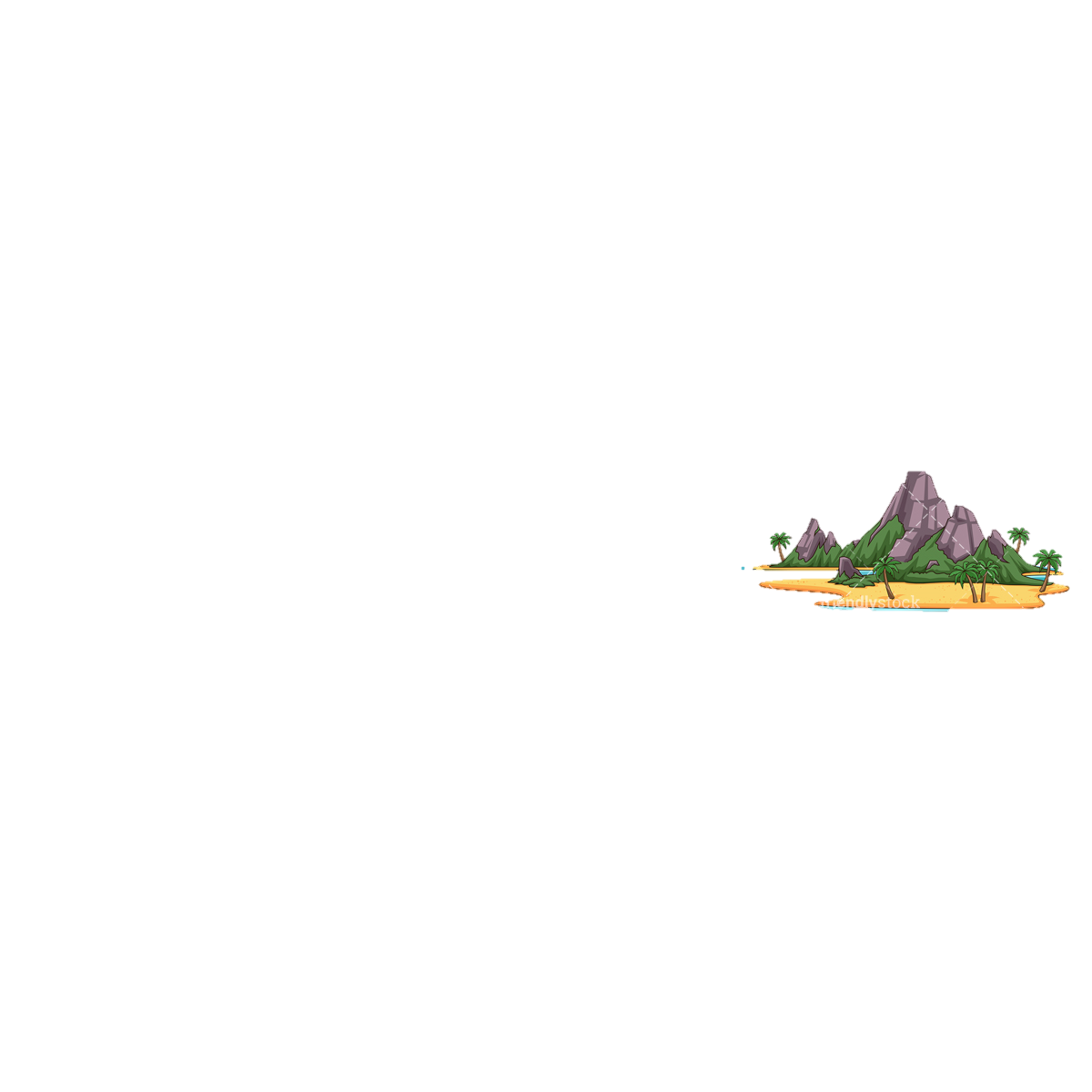 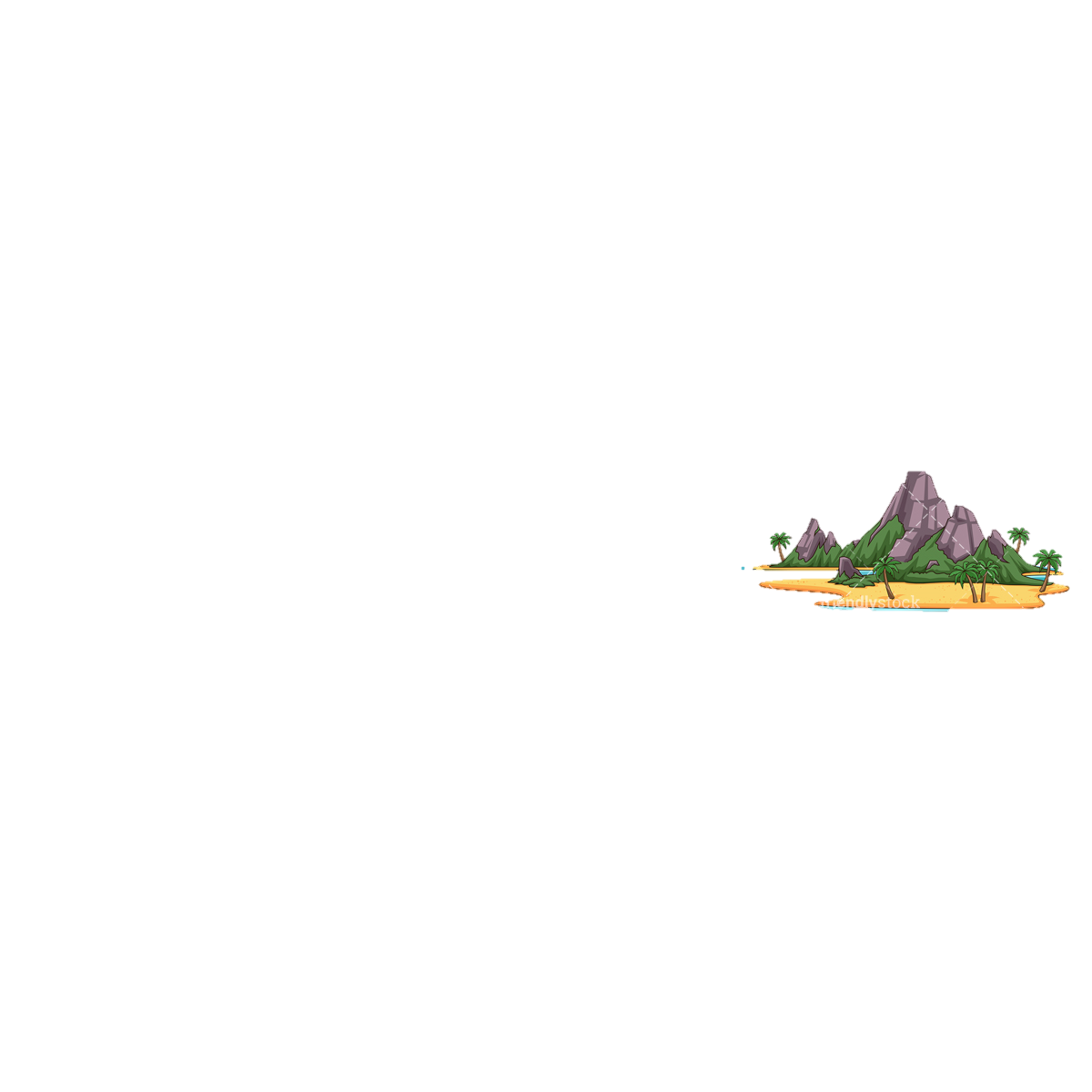 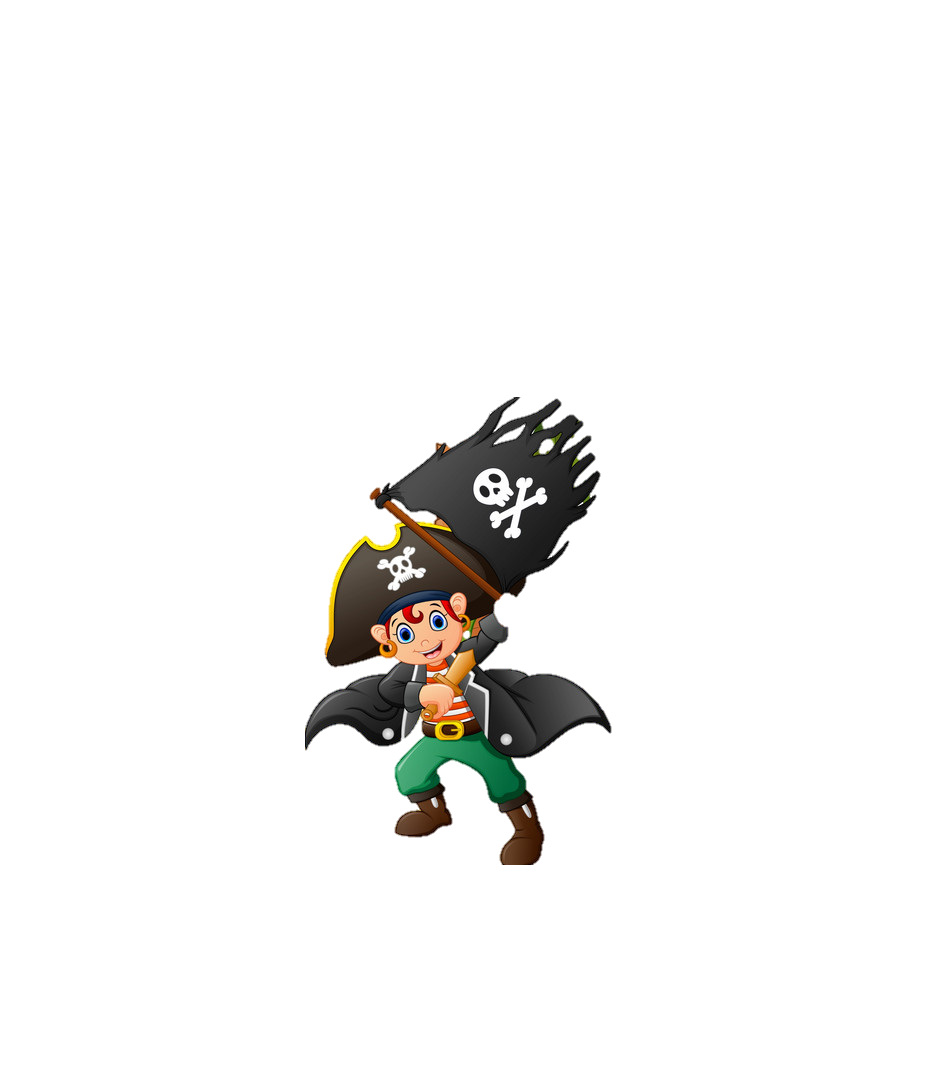 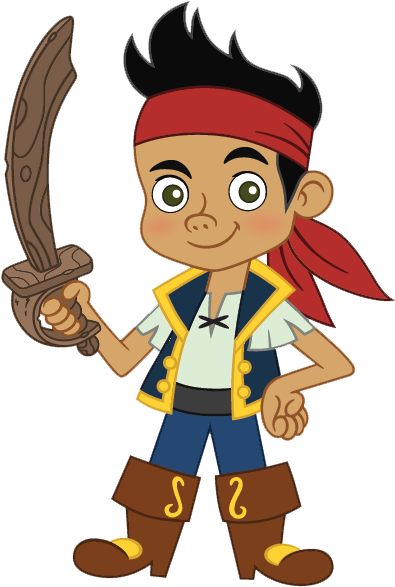 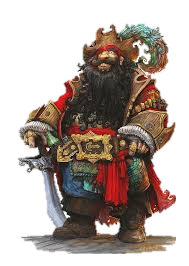 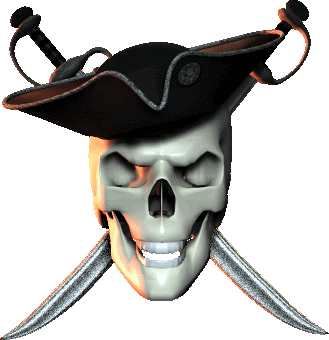 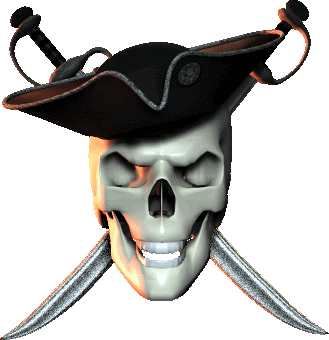 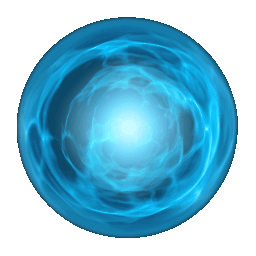 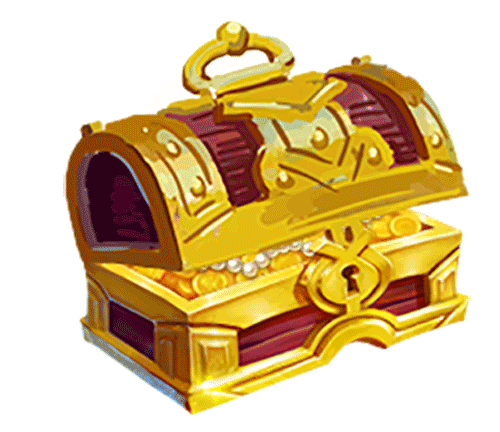 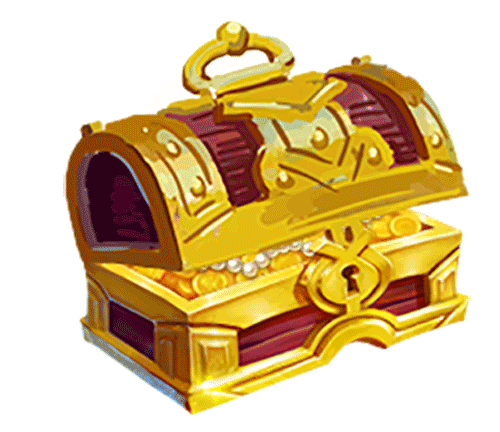 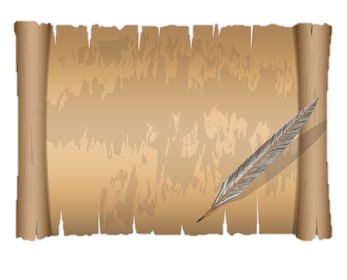 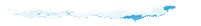 Đánh đáp án ở đây
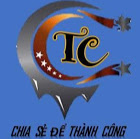 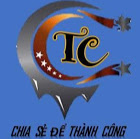 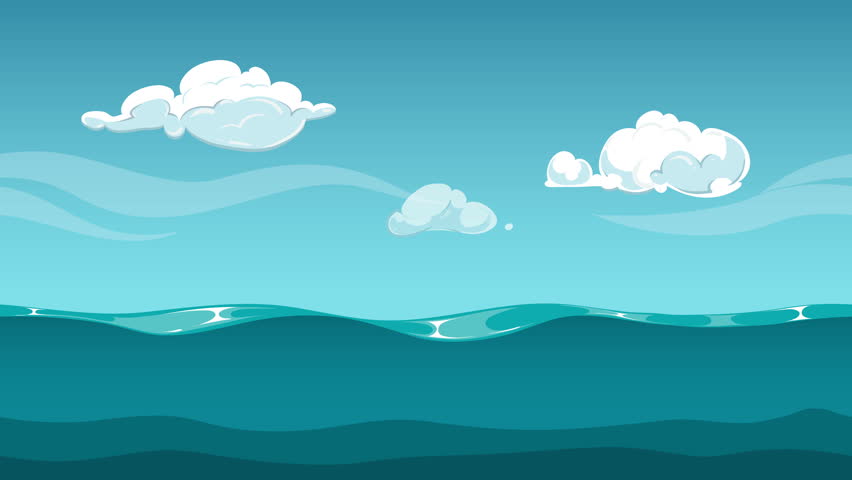 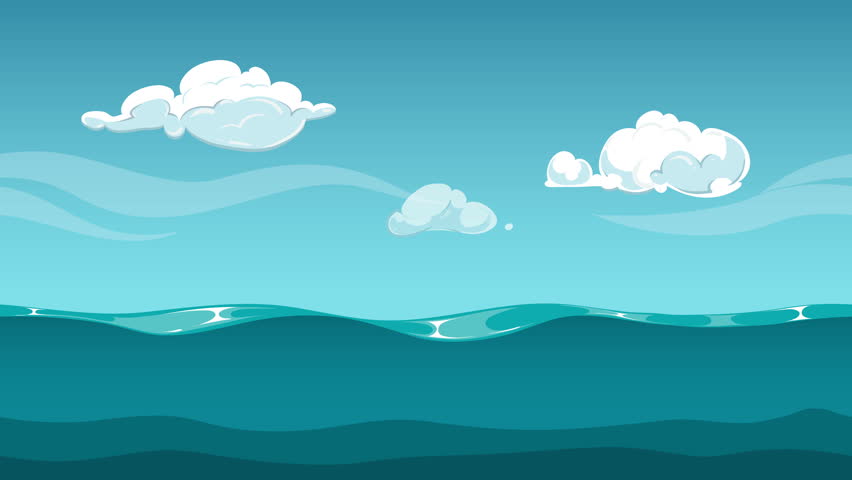 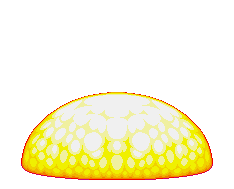 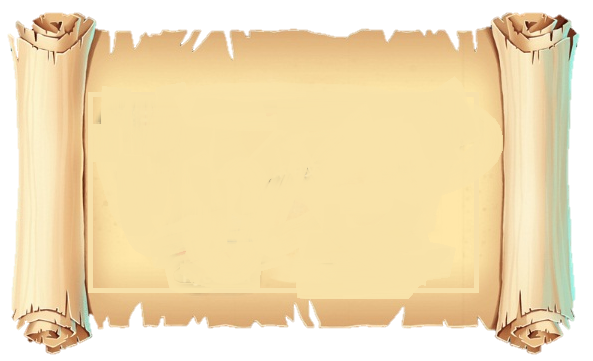 Nhập câu hỏi ở đây
Thay đổi các câu hỏi
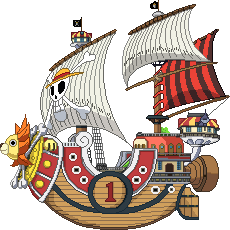 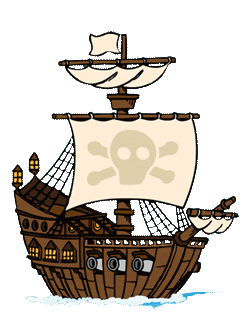 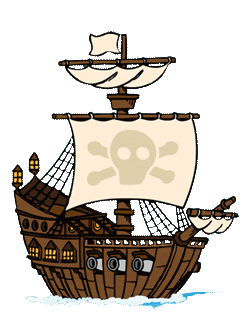 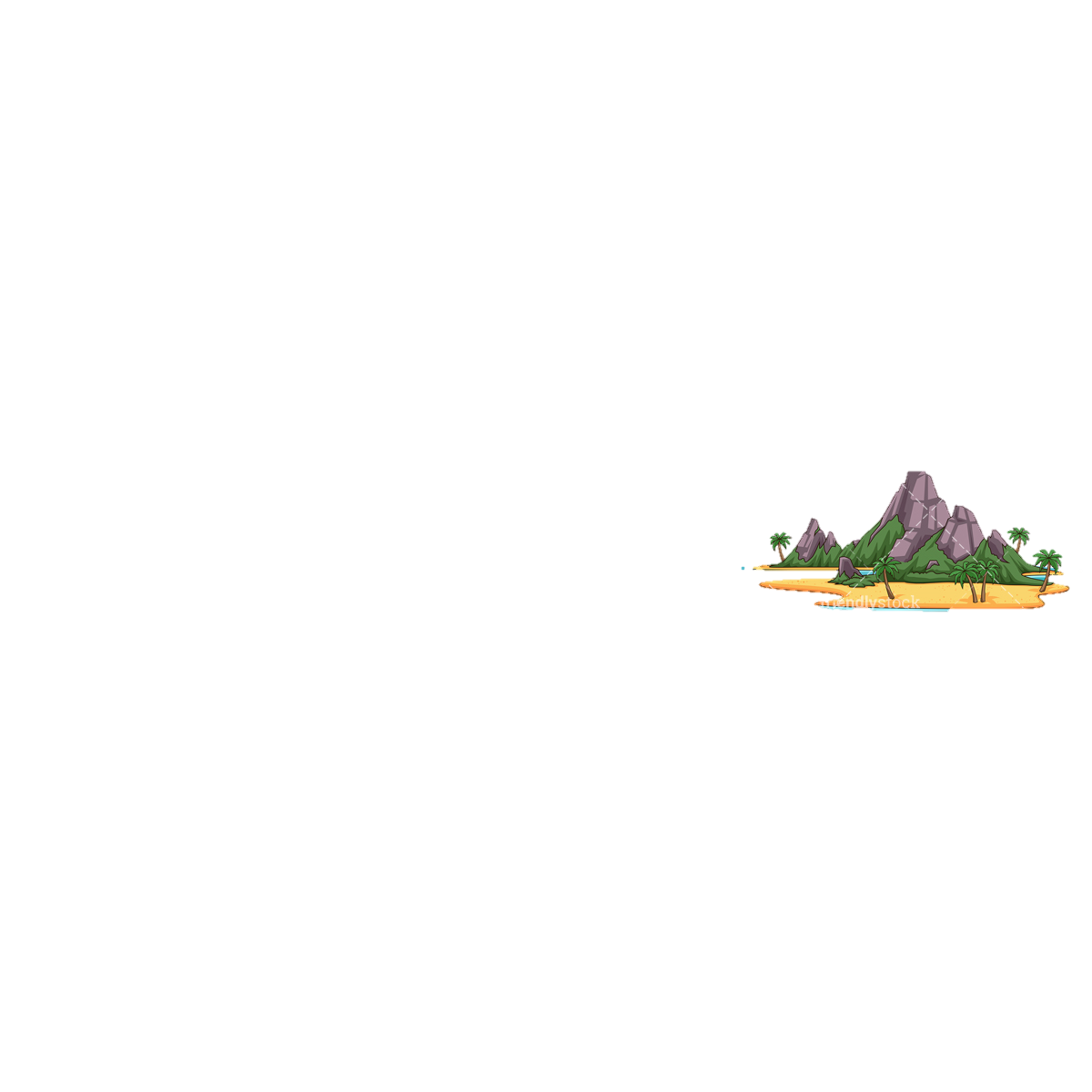 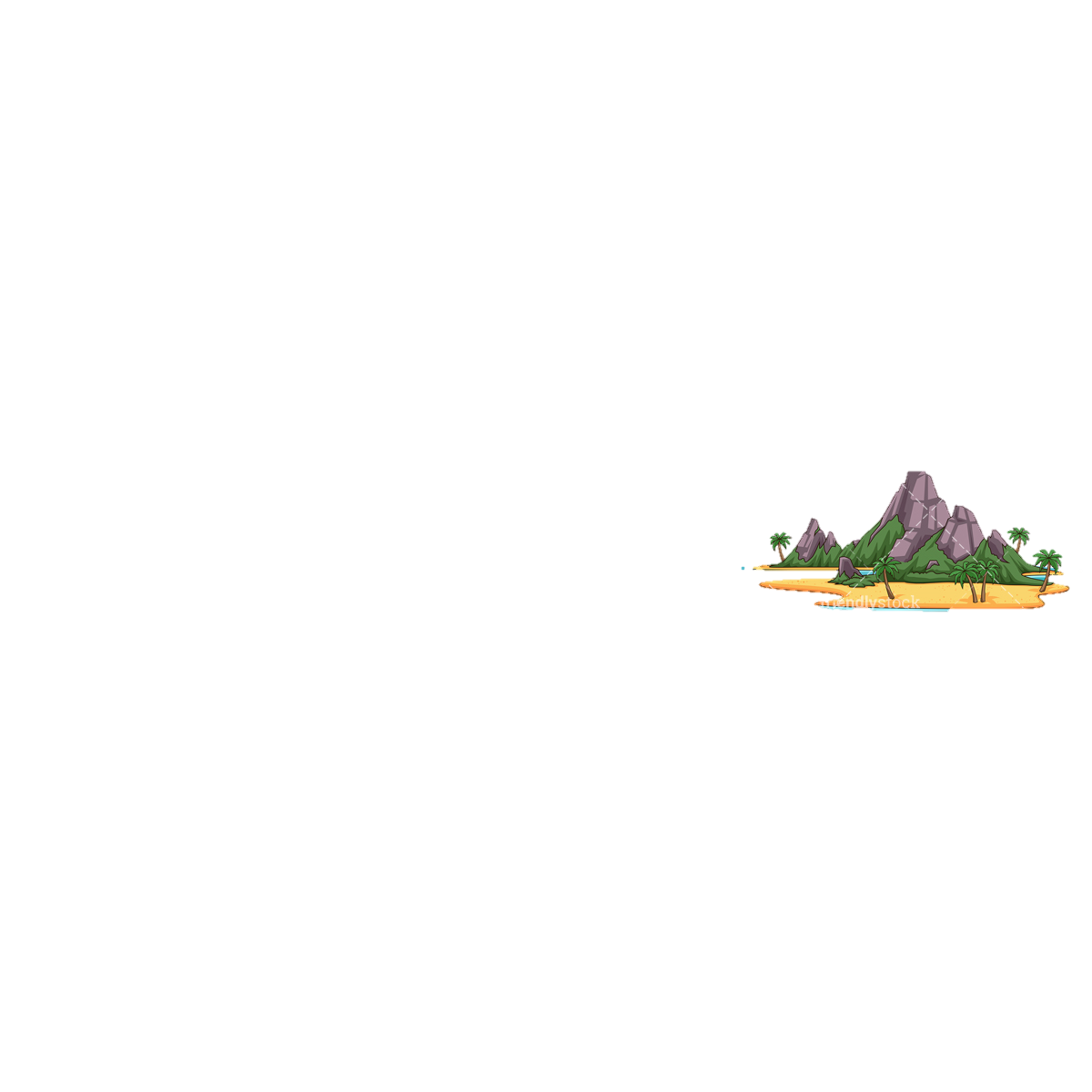 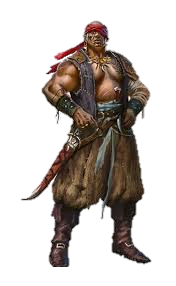 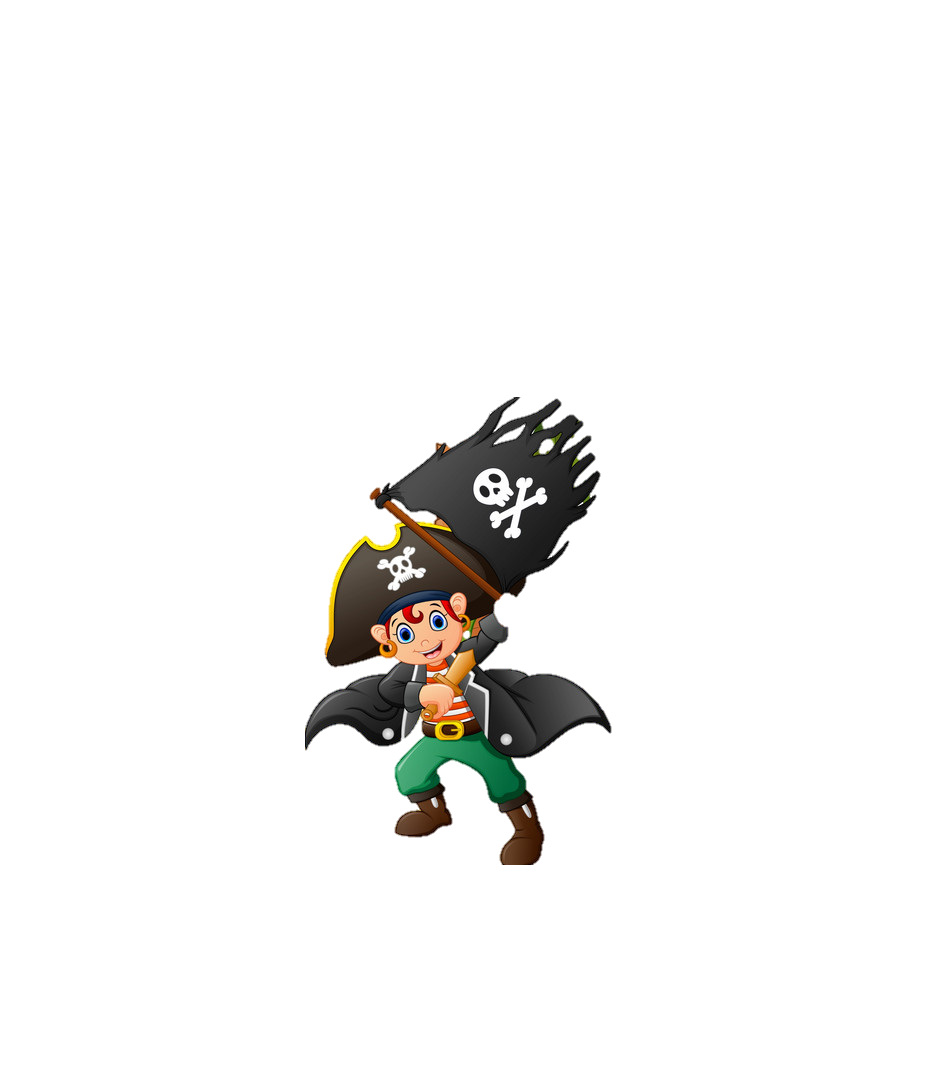 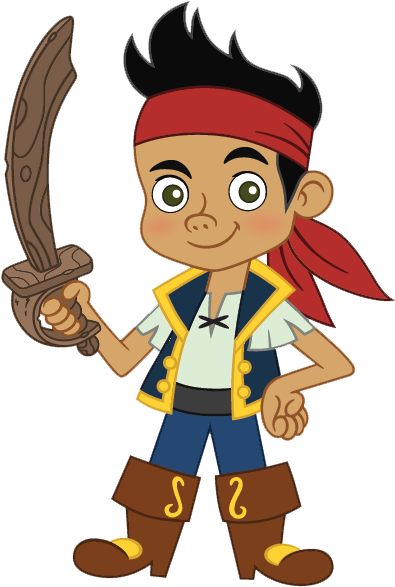 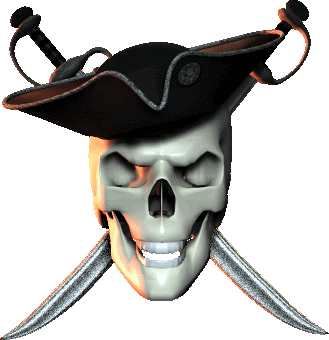 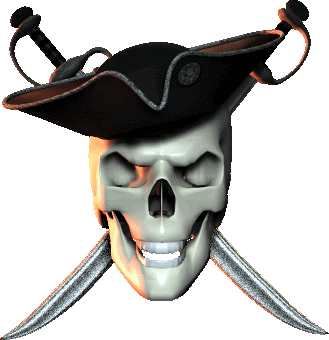 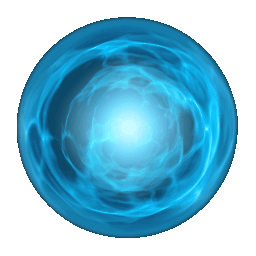 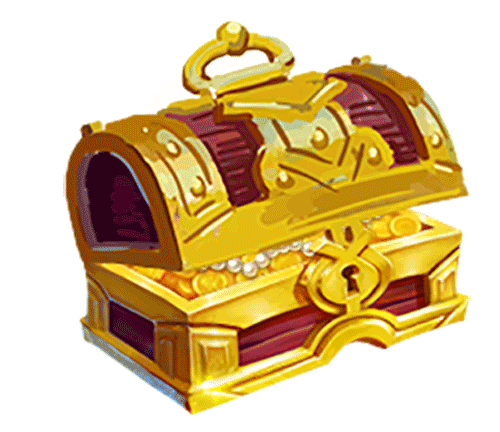 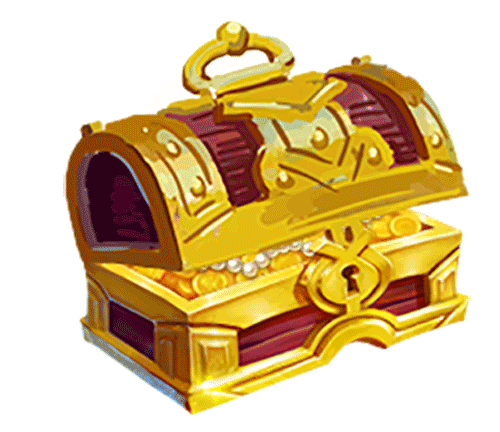 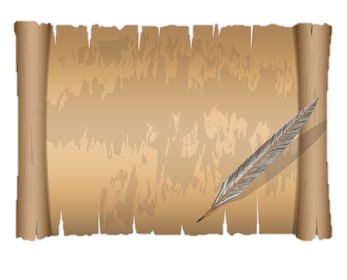 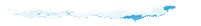 Đánh đáp án ở đây
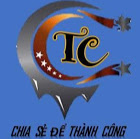 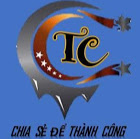 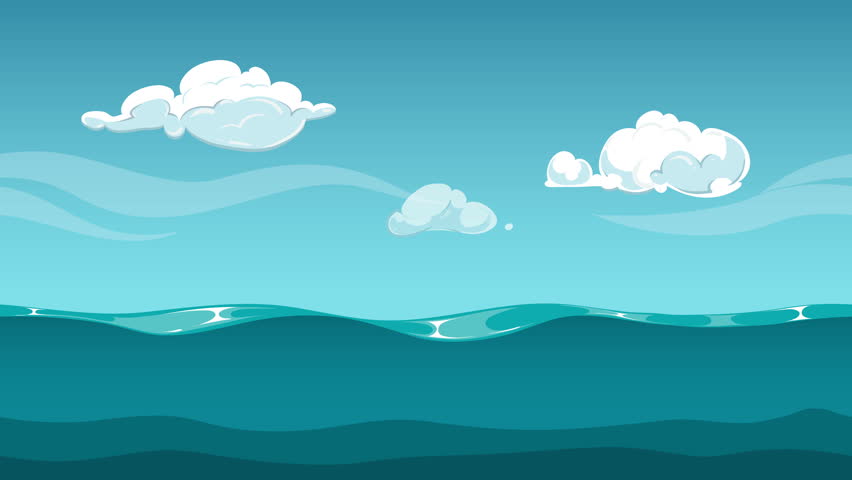 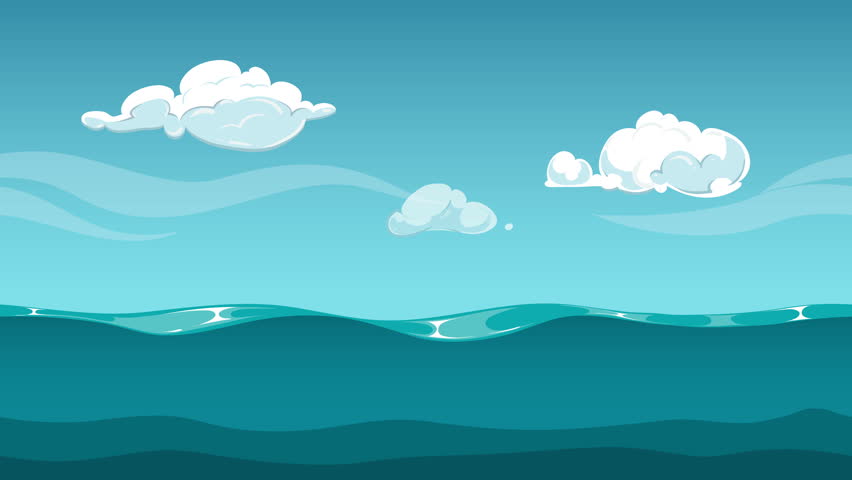 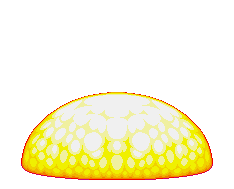 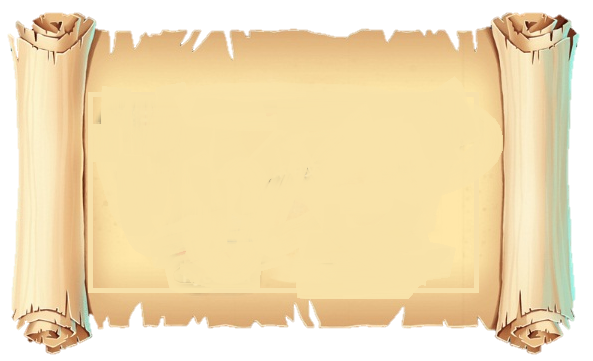 Nhập câu hỏi ở đây
Thay đổi các câu hỏi
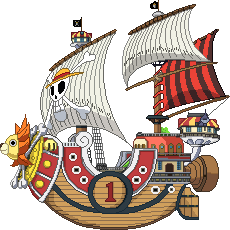 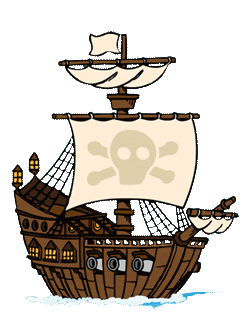 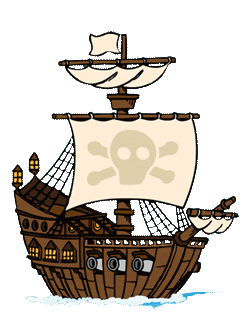 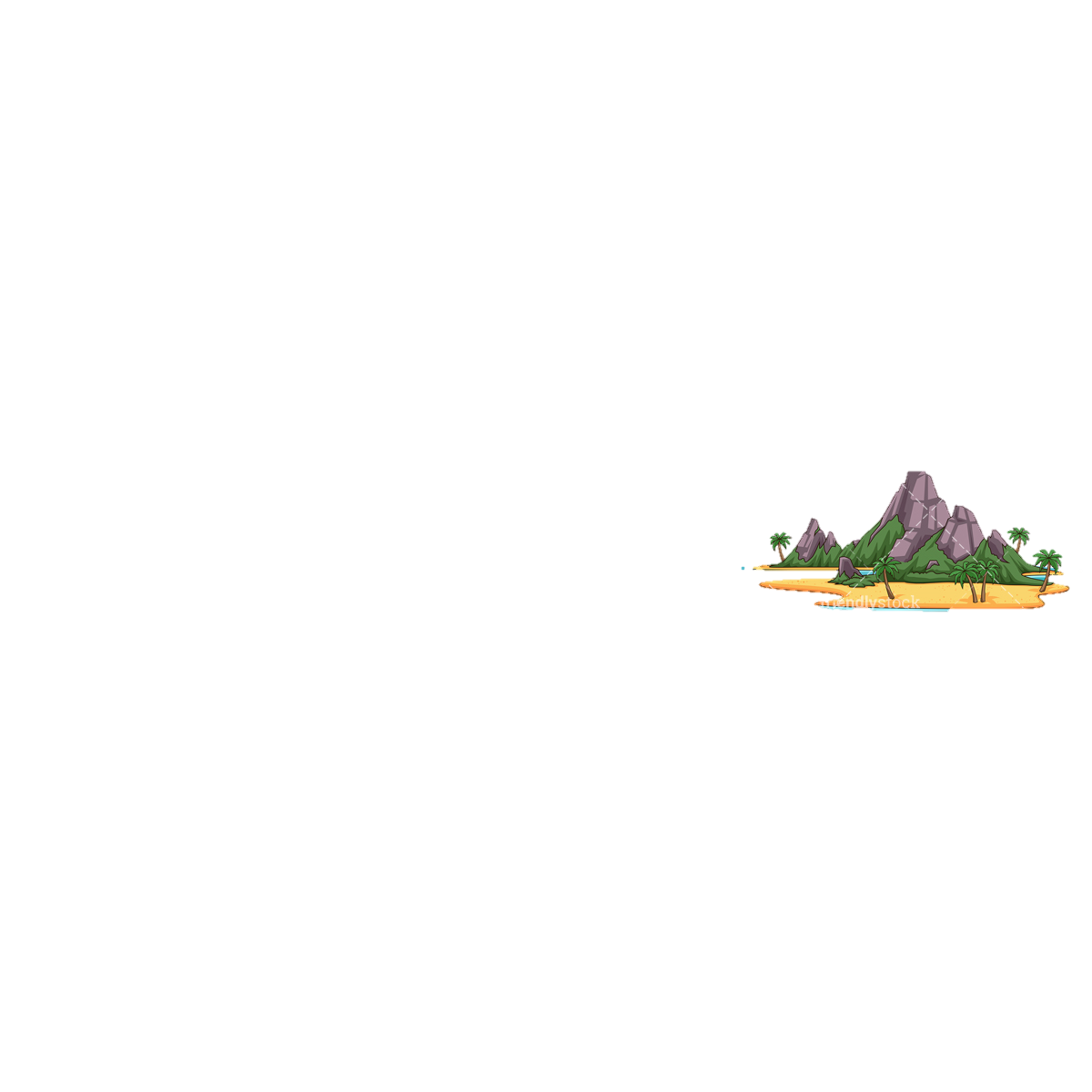 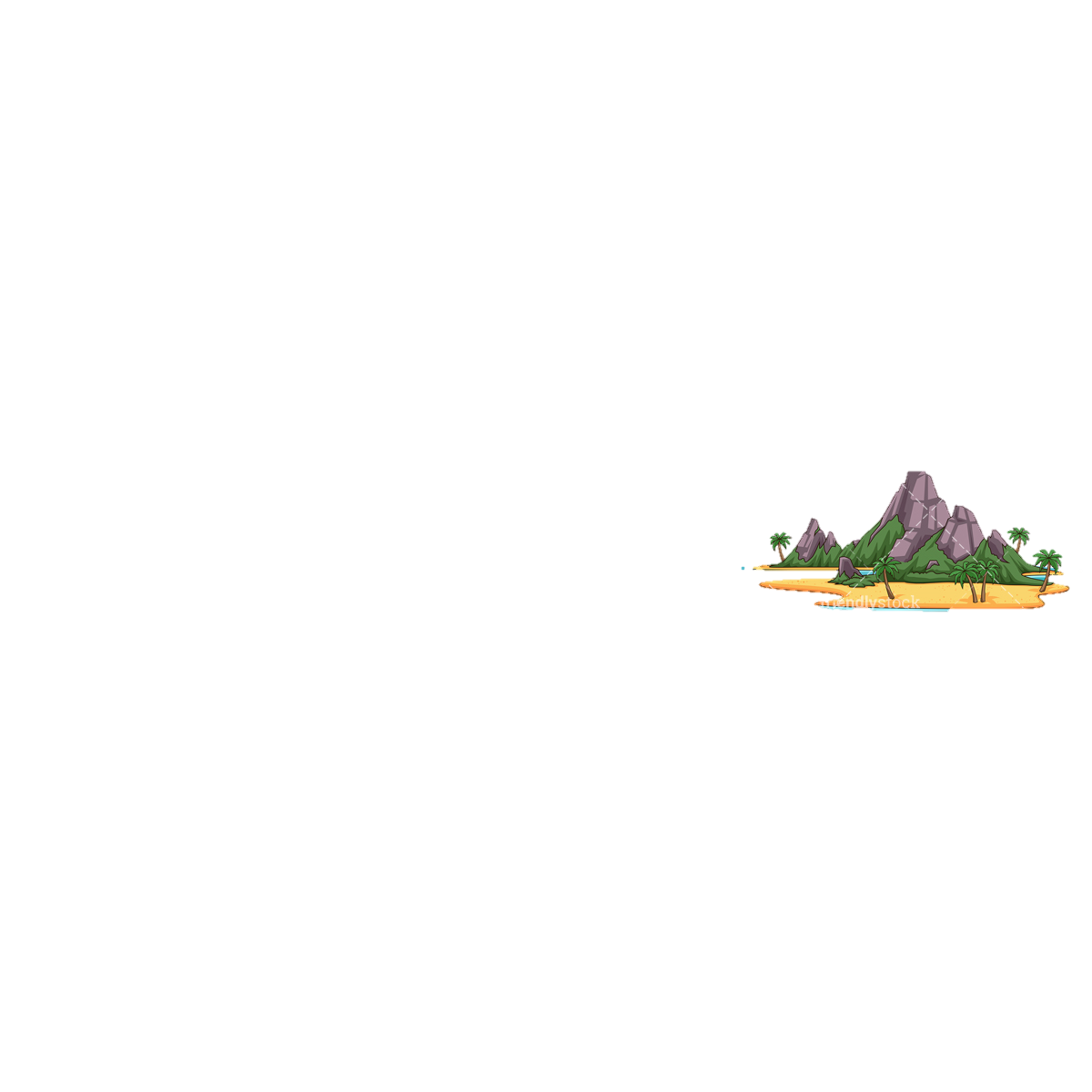 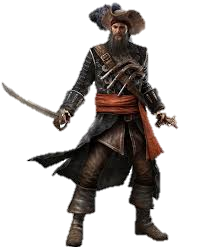 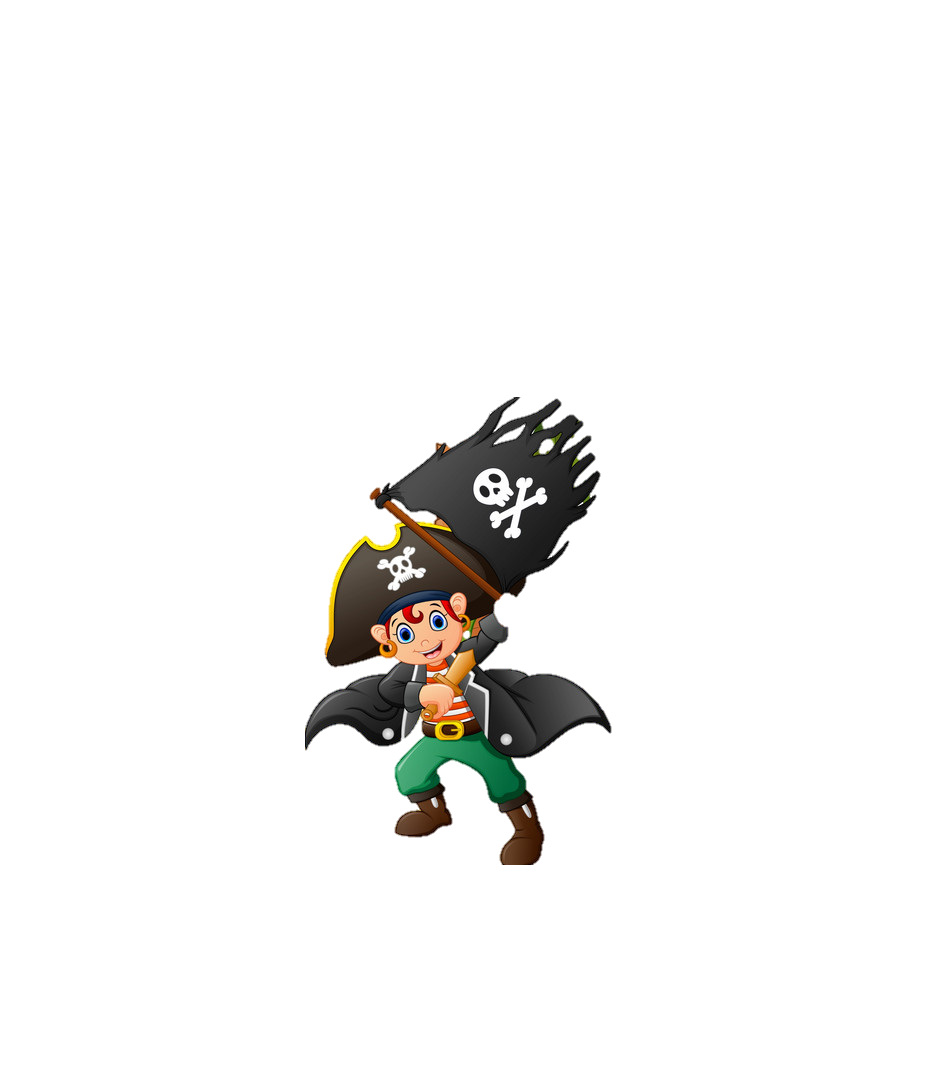 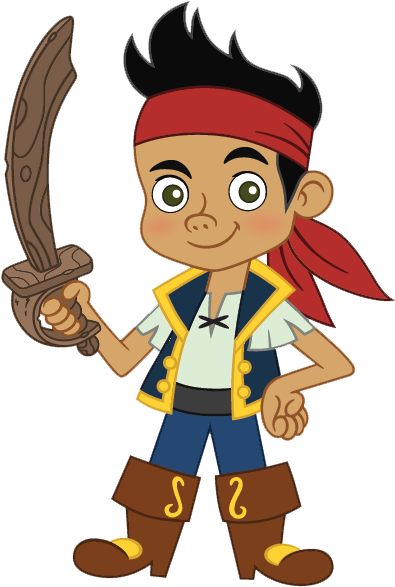 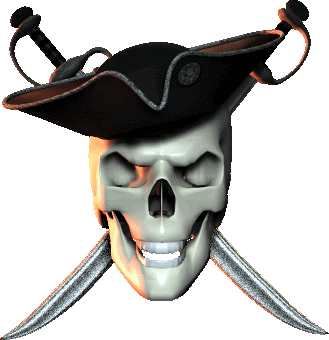 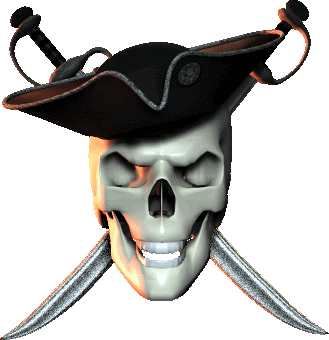 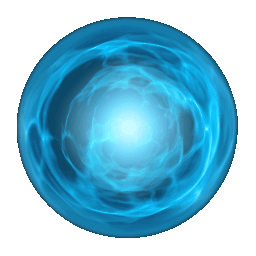 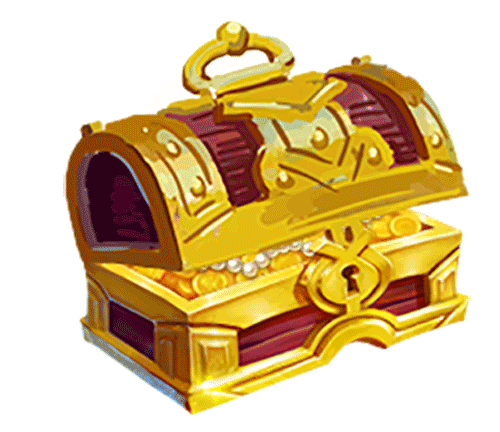 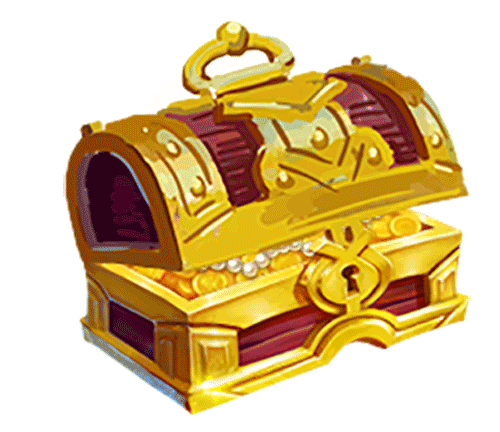 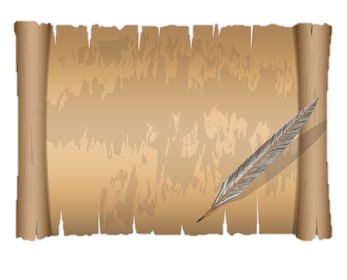 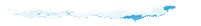 Đánh đáp án ở đây
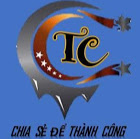 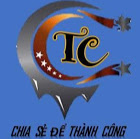 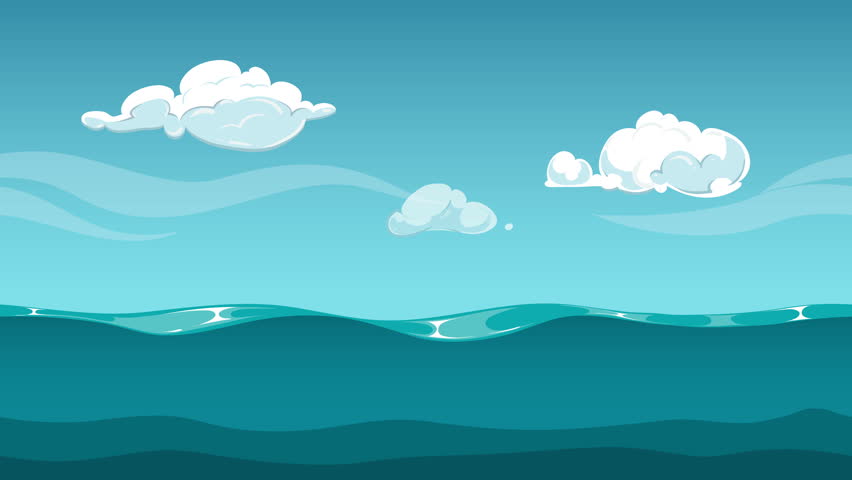 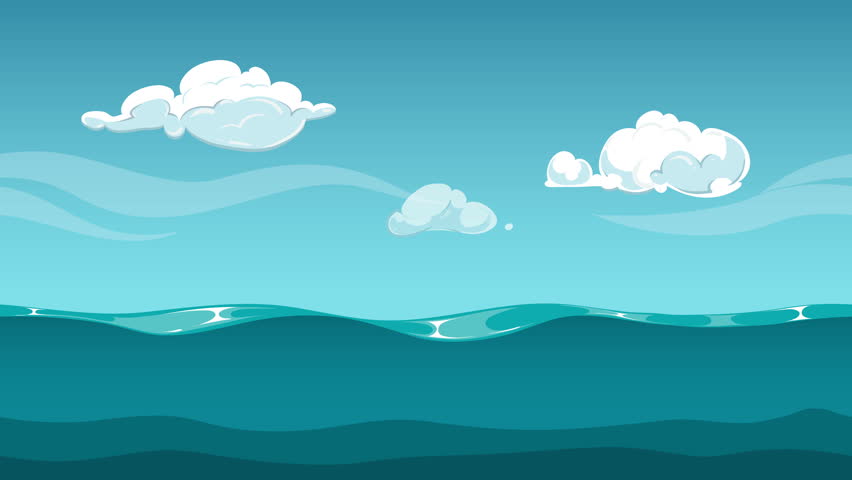 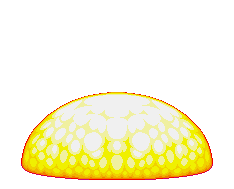 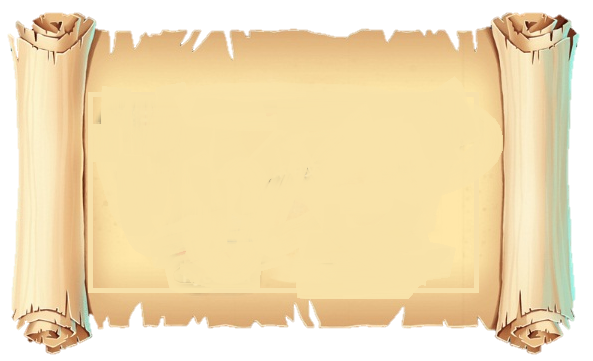 Nhập câu hỏi ở đây
Thay đổi các câu hỏi
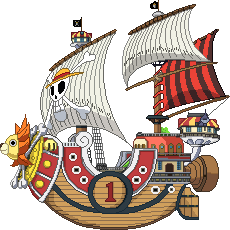 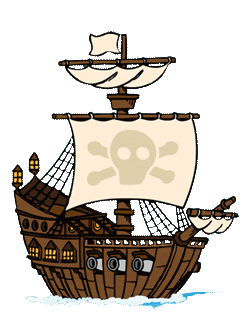 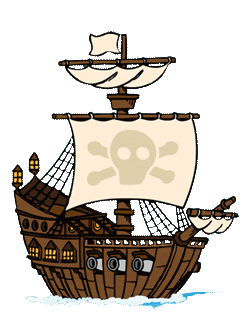 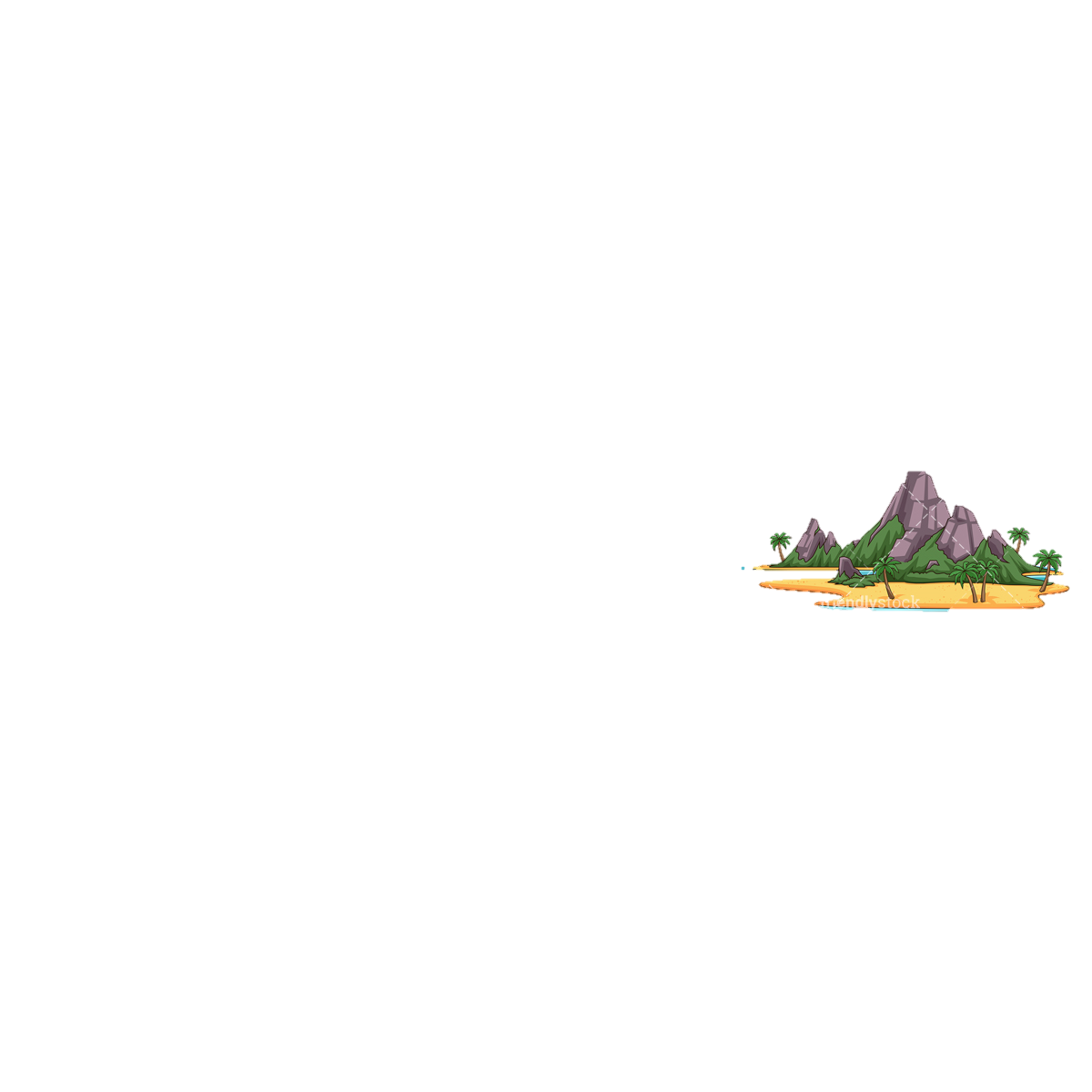 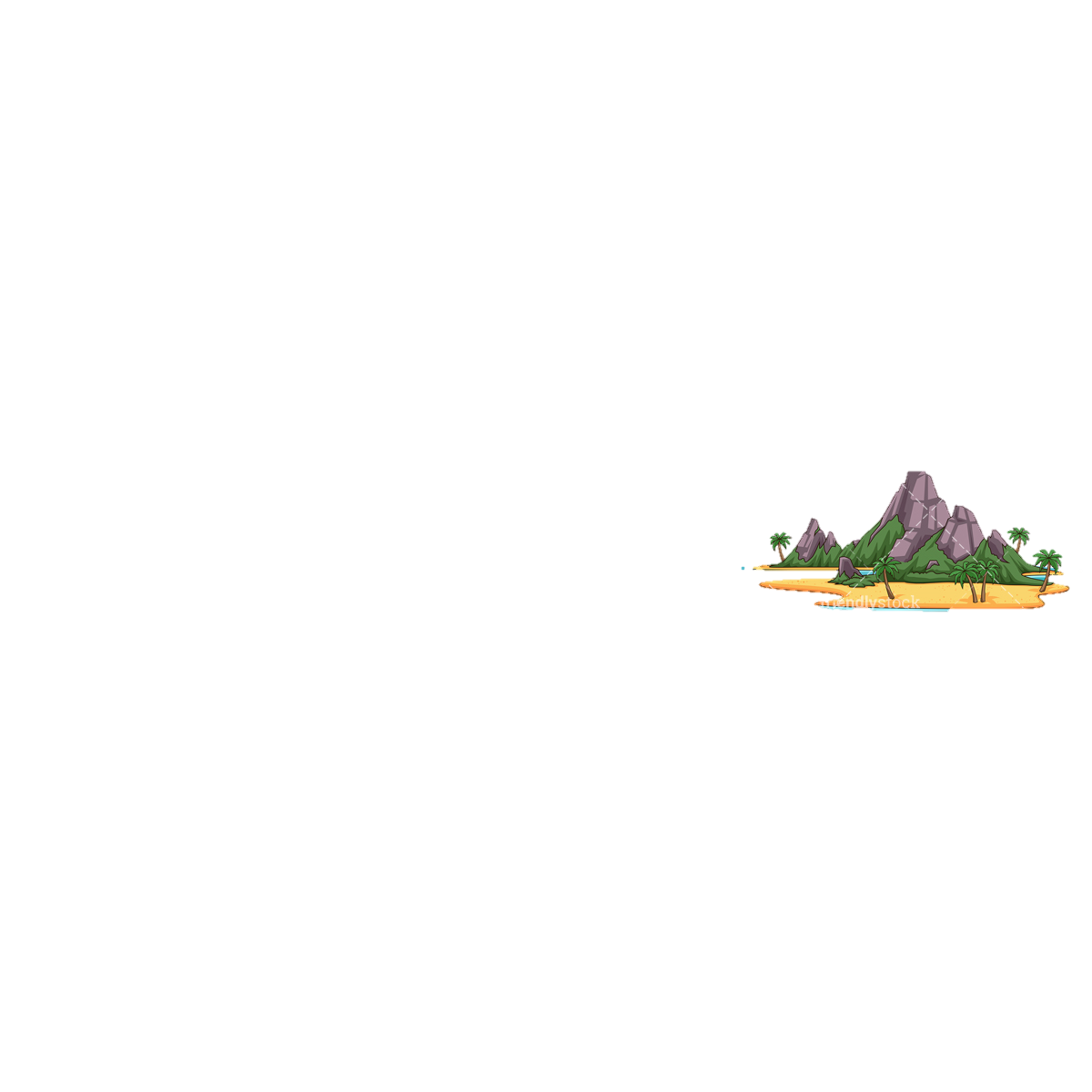 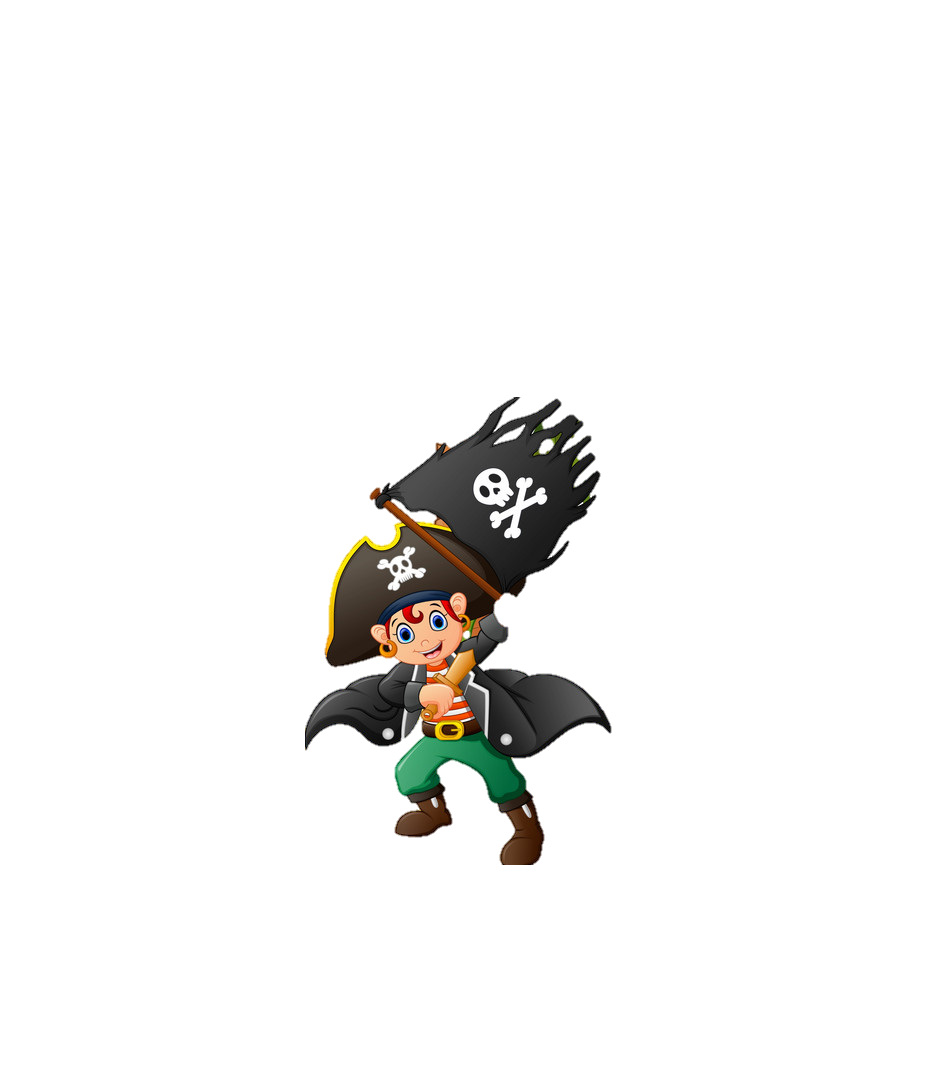 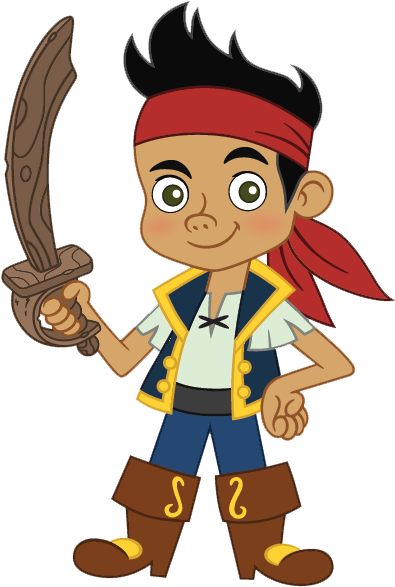 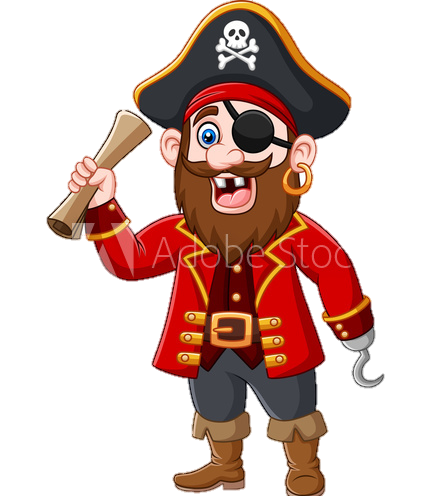 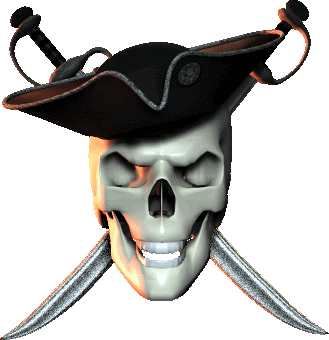 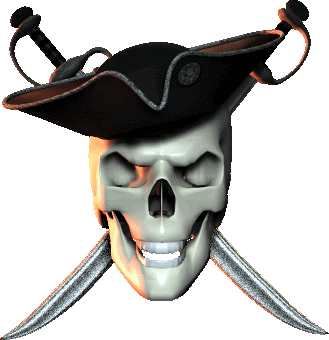 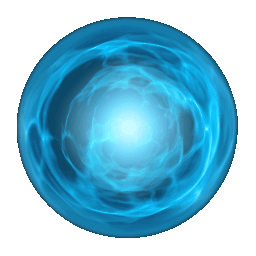 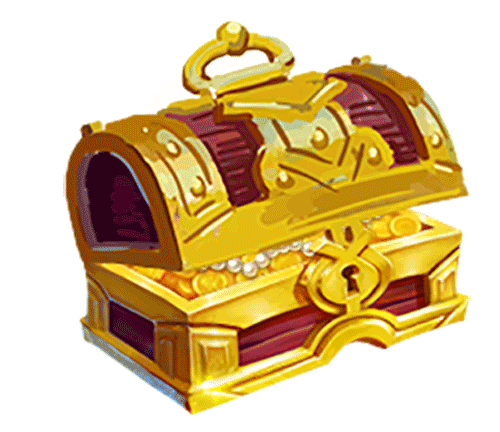 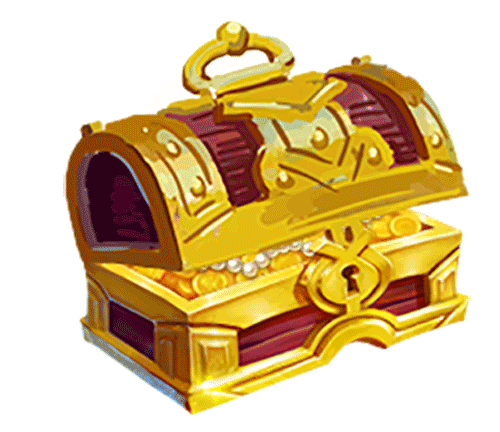 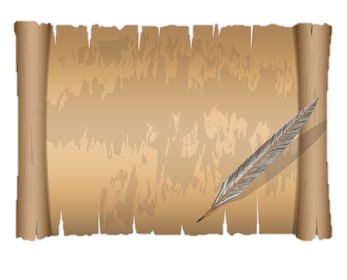 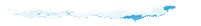 Đánh đáp án ở đây
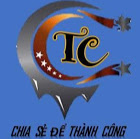 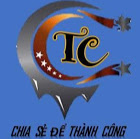 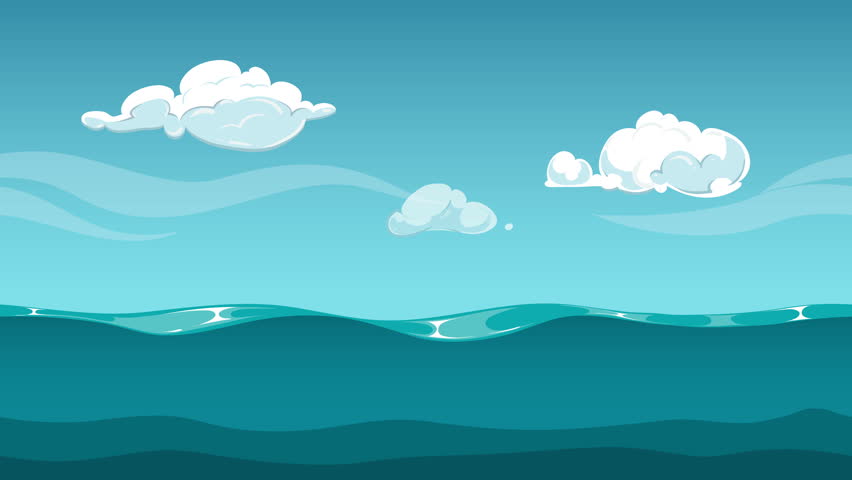 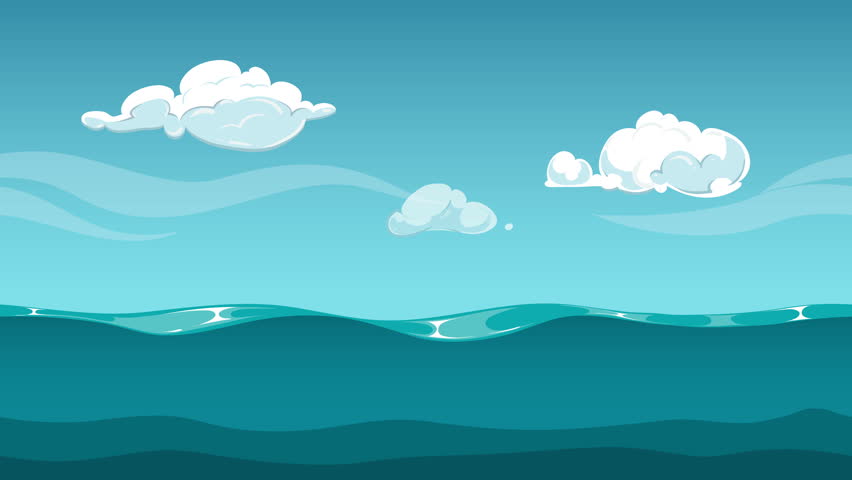 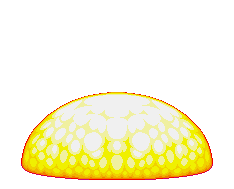 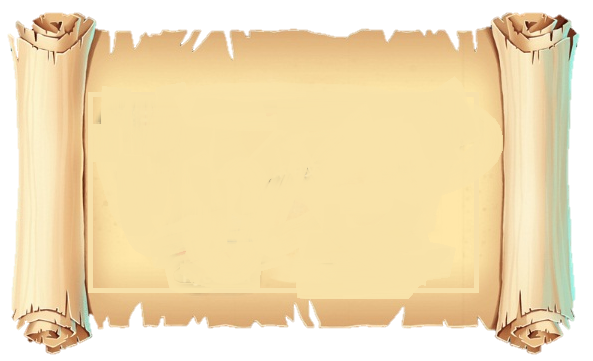 Nhập câu hỏi ở đây
Thay đổi các câu hỏi
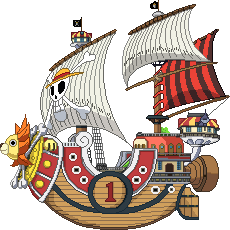 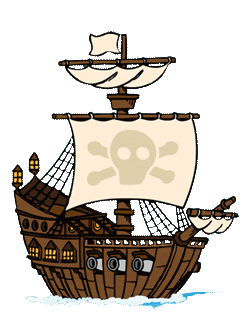 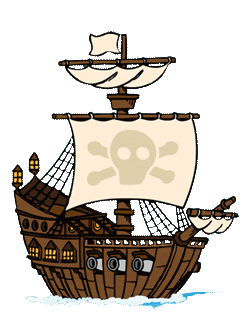 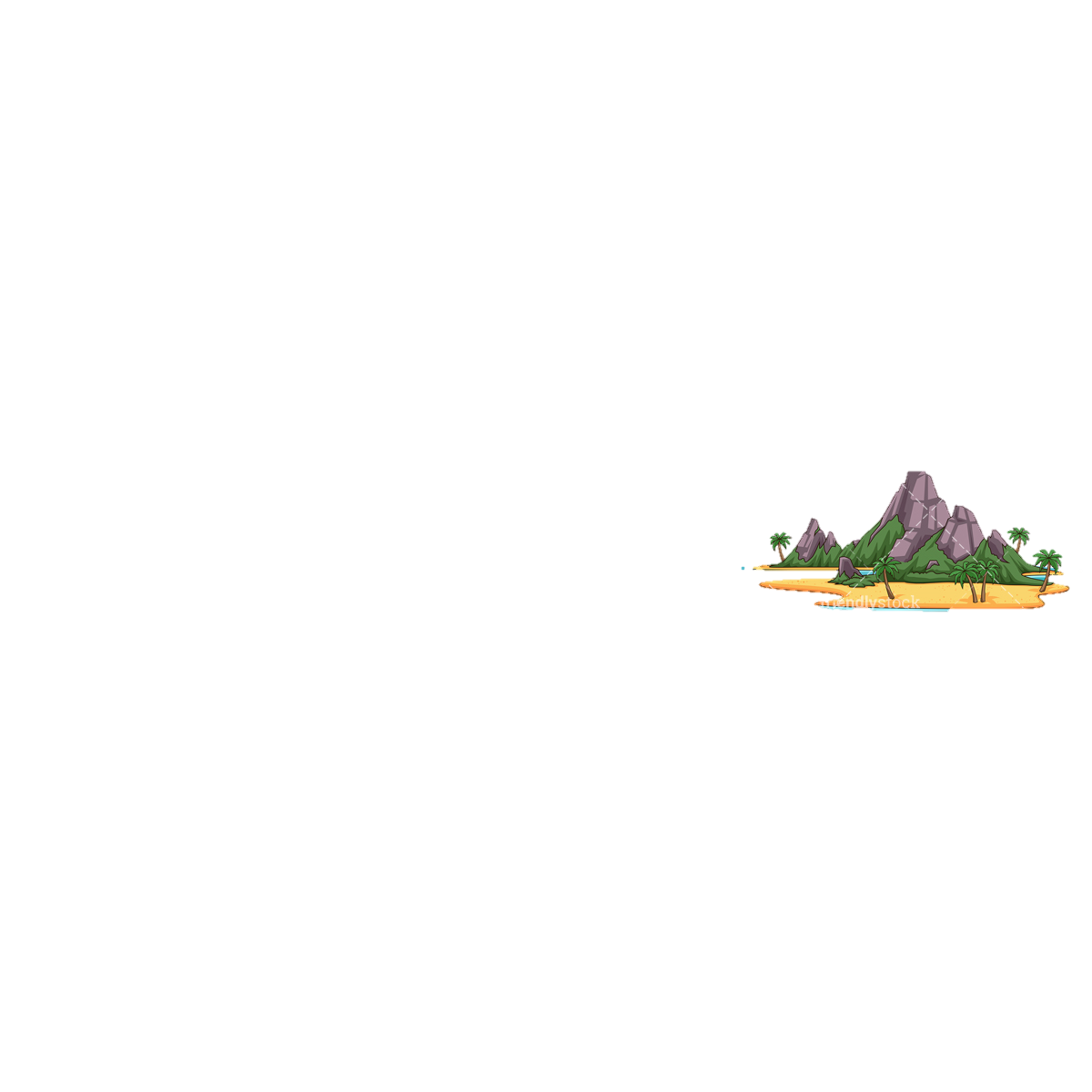 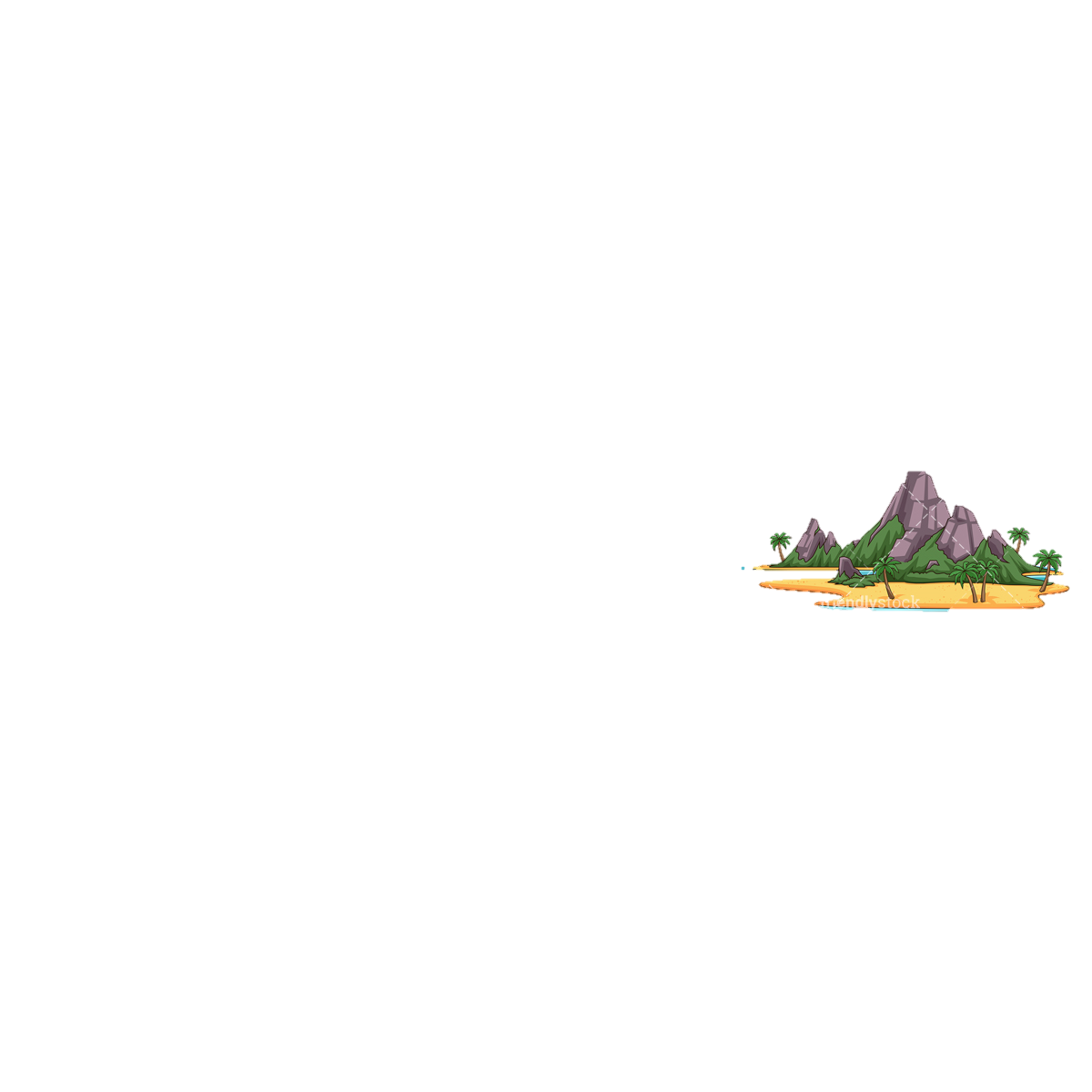 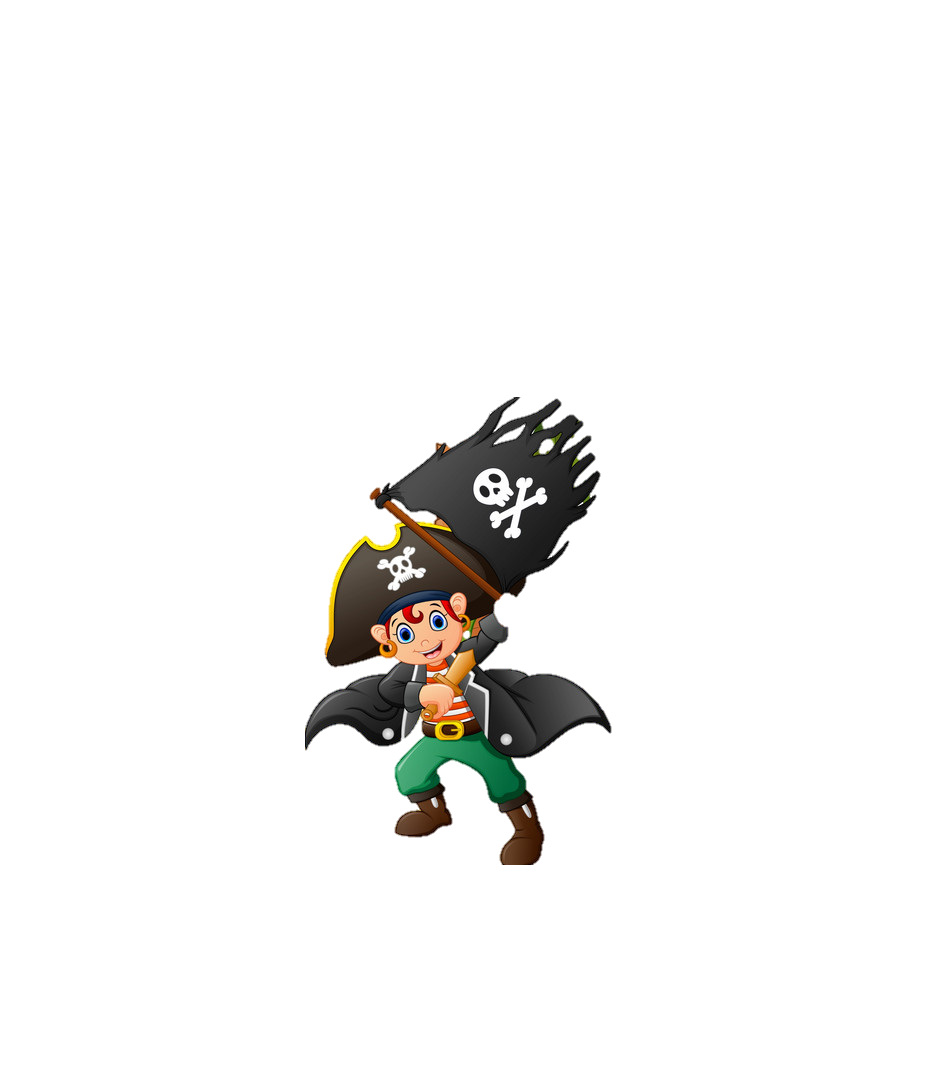 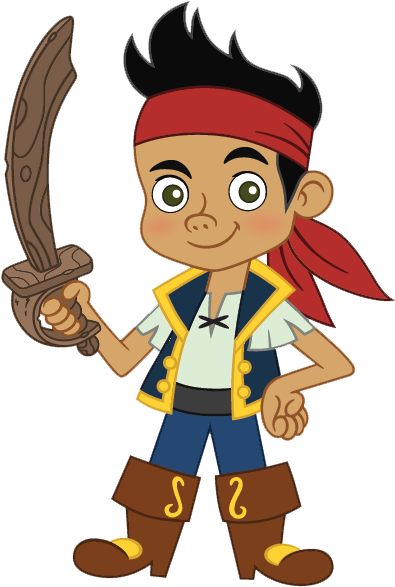 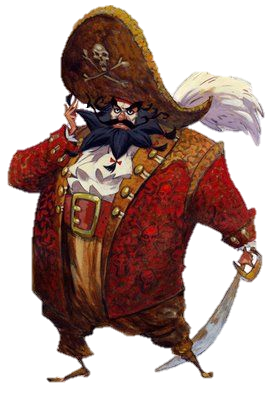 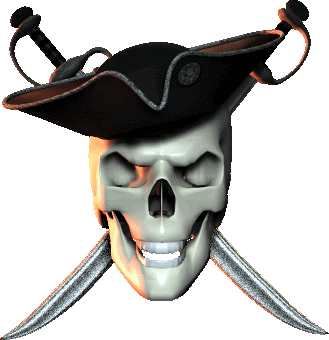 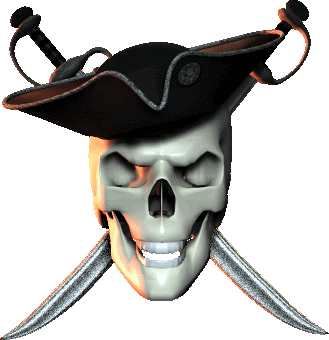 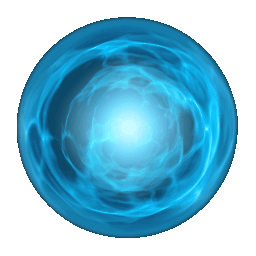 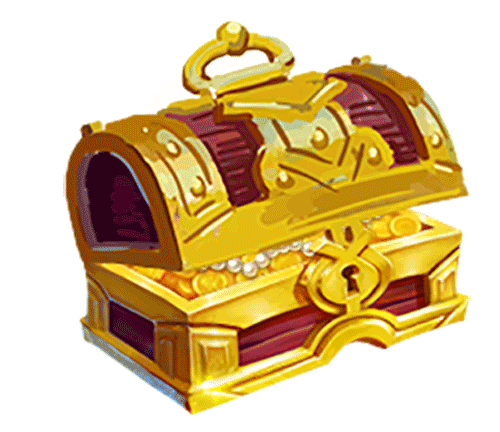 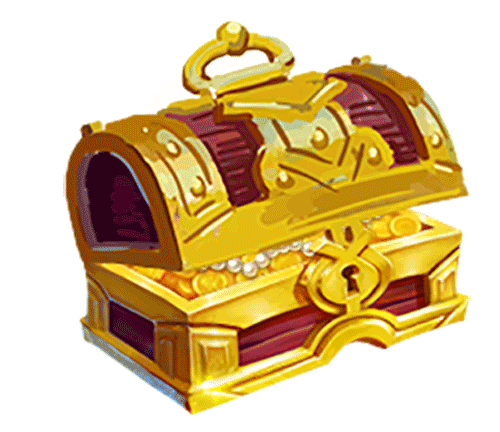 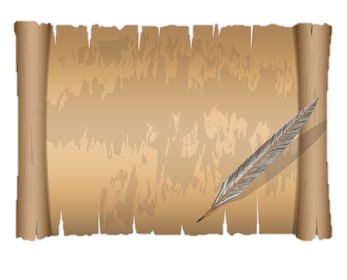 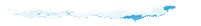 Đánh đáp án ở đây
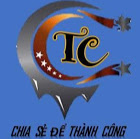 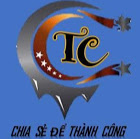 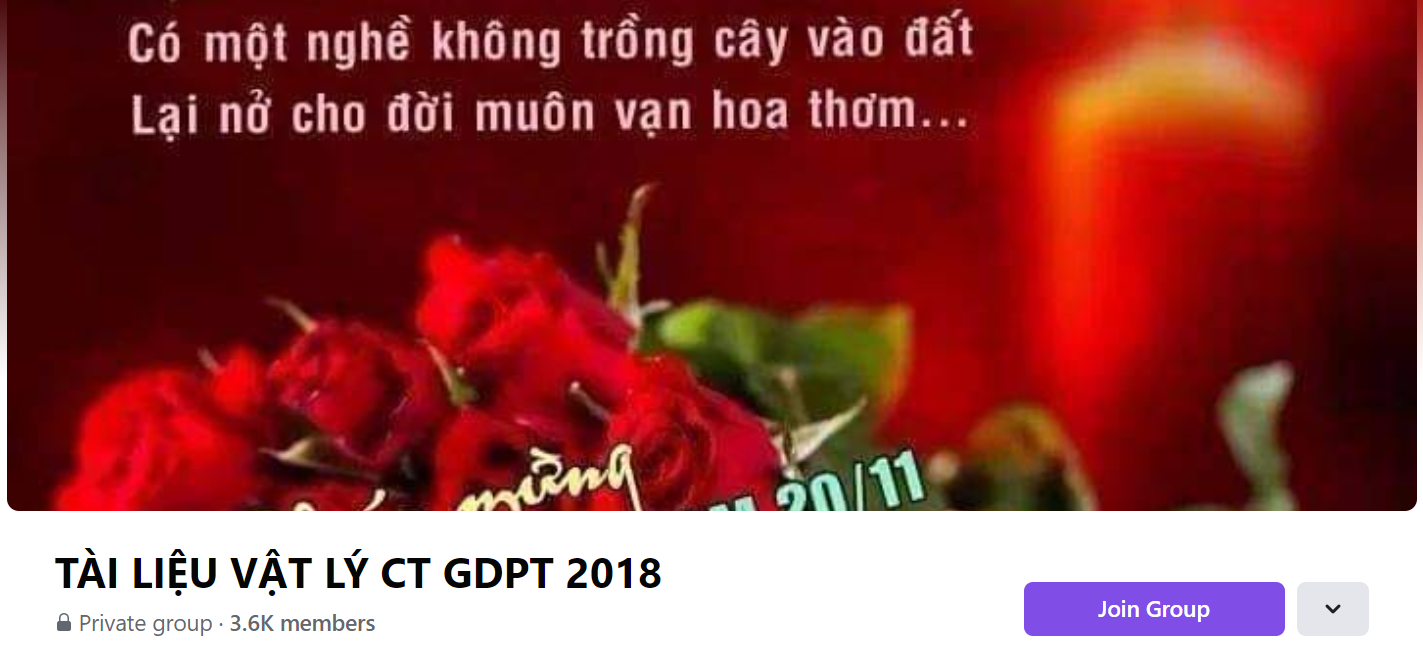 SƯU TẦM: ĐOÀN VĂN DOANH, NAM TRỰC, NAM ĐỊNH
LINK NHÓM DÀNH CHO GV BỘ MÔN VẬT LÝ TRAO ĐỔI TÀI LIỆU VÀ CHUYÊN MÔN CT 2018
https://www.facebook.com/groups/299257004355186